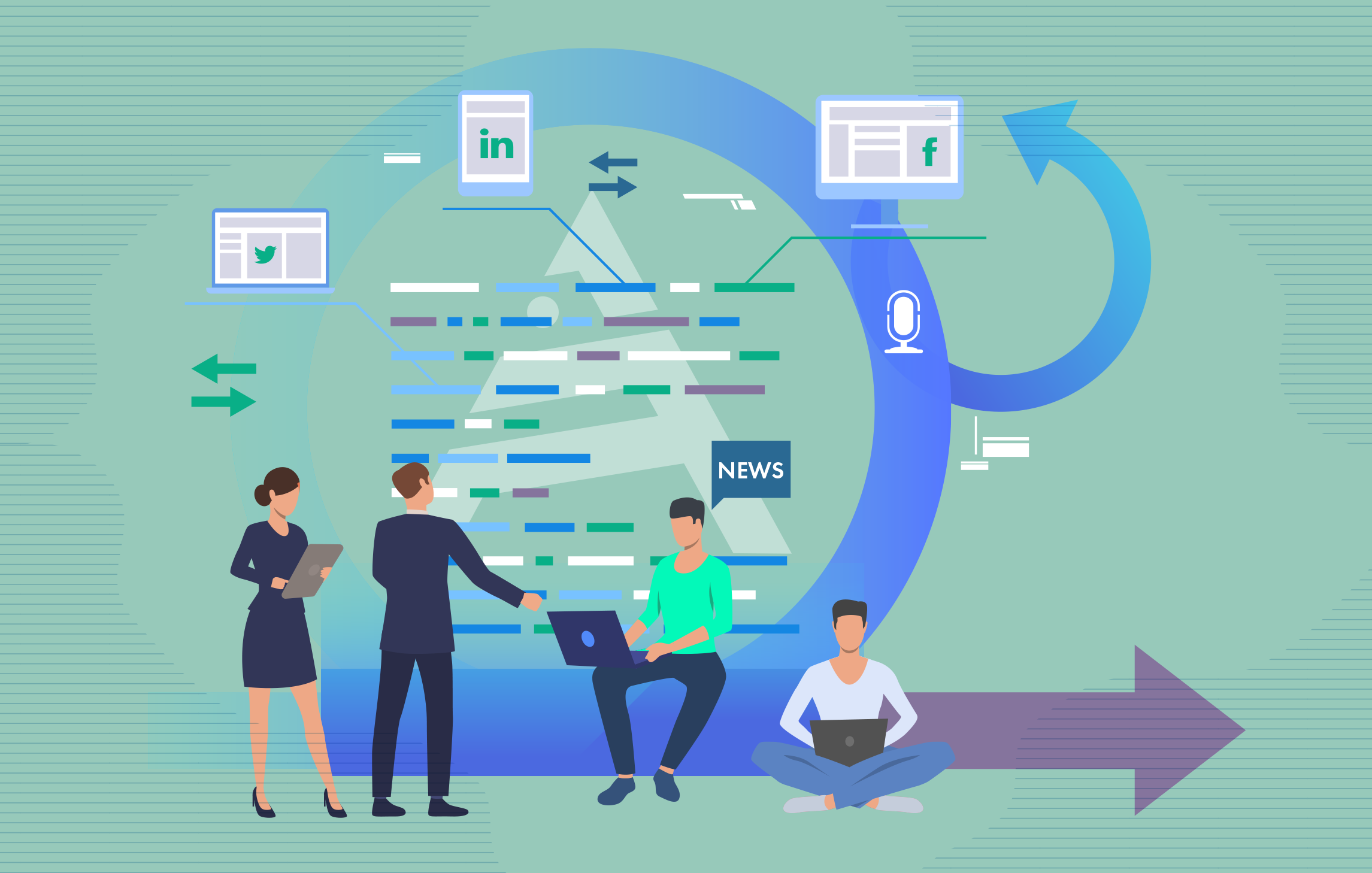 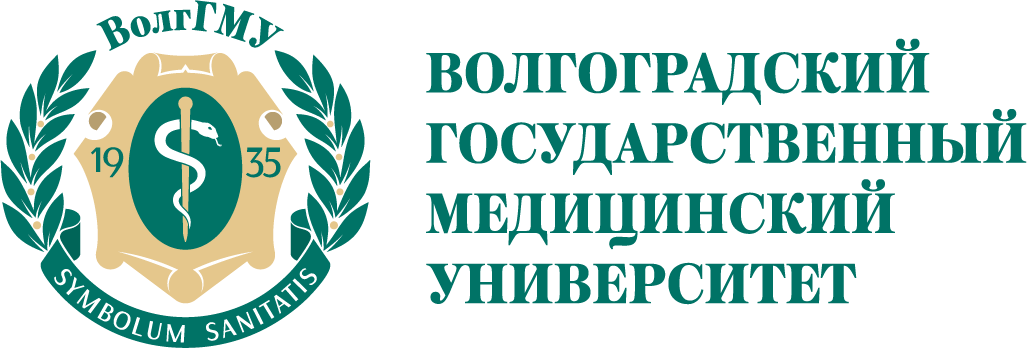 Как анализировать и презентовать результаты проекта
К.пед.н., доцент
Патрина Елена Николаевна
patrina-vgsxa@mail.ru
89061736222
385355
Результаты вашего проекта хранятся в файле на компьютере и ждут чтобы их поскорее проанализировали? 
Или где-то  в офисе лежит стопка готовых заполненных бланков?

Пришло время подготовить данные опроса и огласить результаты всем заинтересованным.

Необходимо проанализировать данные проекта 
и представить их в наглядном виде.

Приступим!
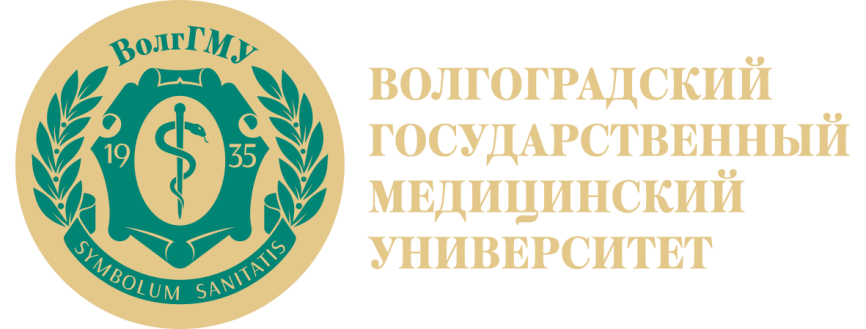 Спектр исследовательских методических 
и технологических средств и приемов:
наблюдения, опросы, тесты, экспертные оценки, 
эксперименты, моделирование, 
прогнозирование, контент-анализ и др. 



Виды мониторинга: 
прямой и косвенный,
толерантный, глобальный, 
массовый и единичный и т. д.
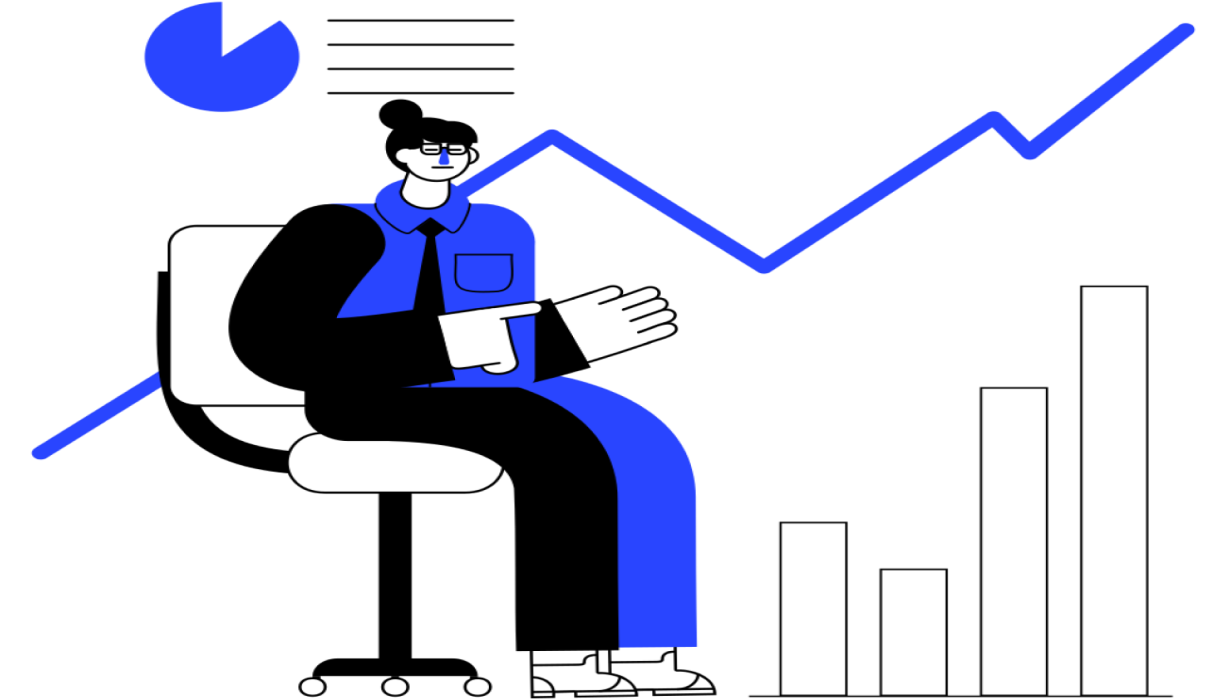 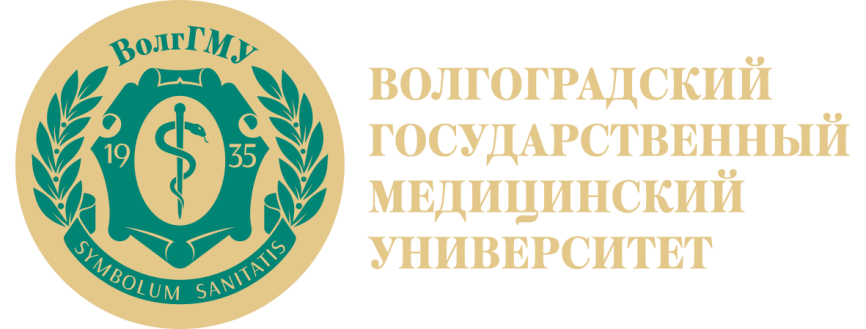 Данные могут быть как качественными, так и количественными.

Количественный опрос. В этом случае данные собирают из закрытых вопросов. На такие вопросы можно ответить кратко “да” или “нет”, или выбрать числовой ответ. Количественные опросы легче анализировать и составлять диаграммы и статистику.

Качественный опрос. Эти опросы анализируют данные из открытых вопросов Участников обычно спрашивают их мнение по определенной теме. Ответы сложнее проанализировать и составить график, поскольку их сначала нужно упростить и сгруппировать.
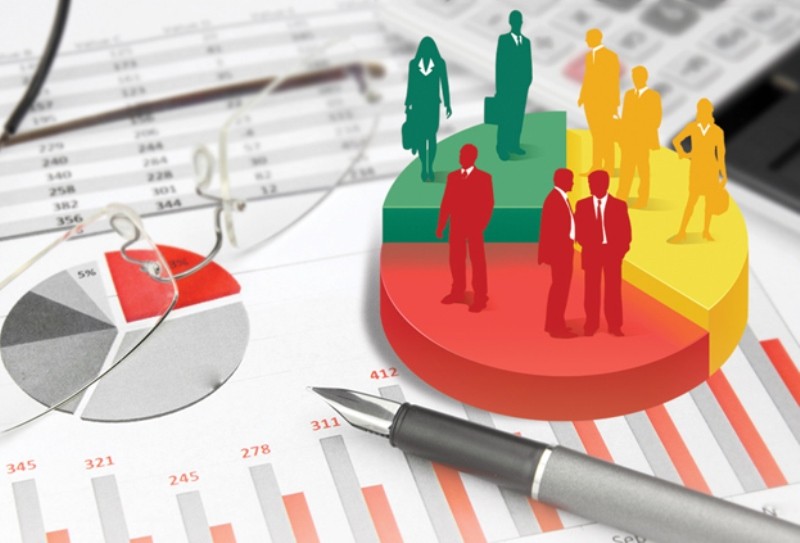 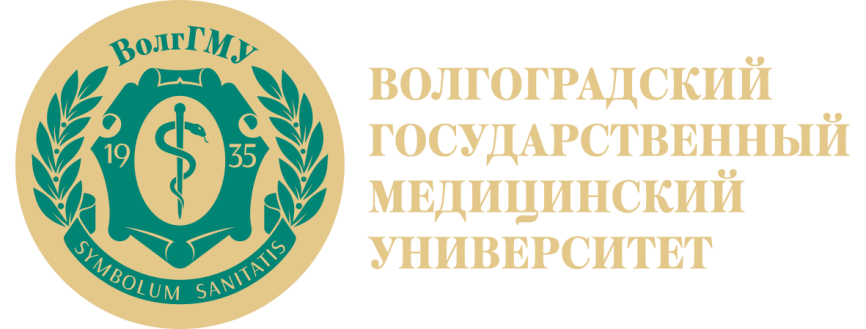 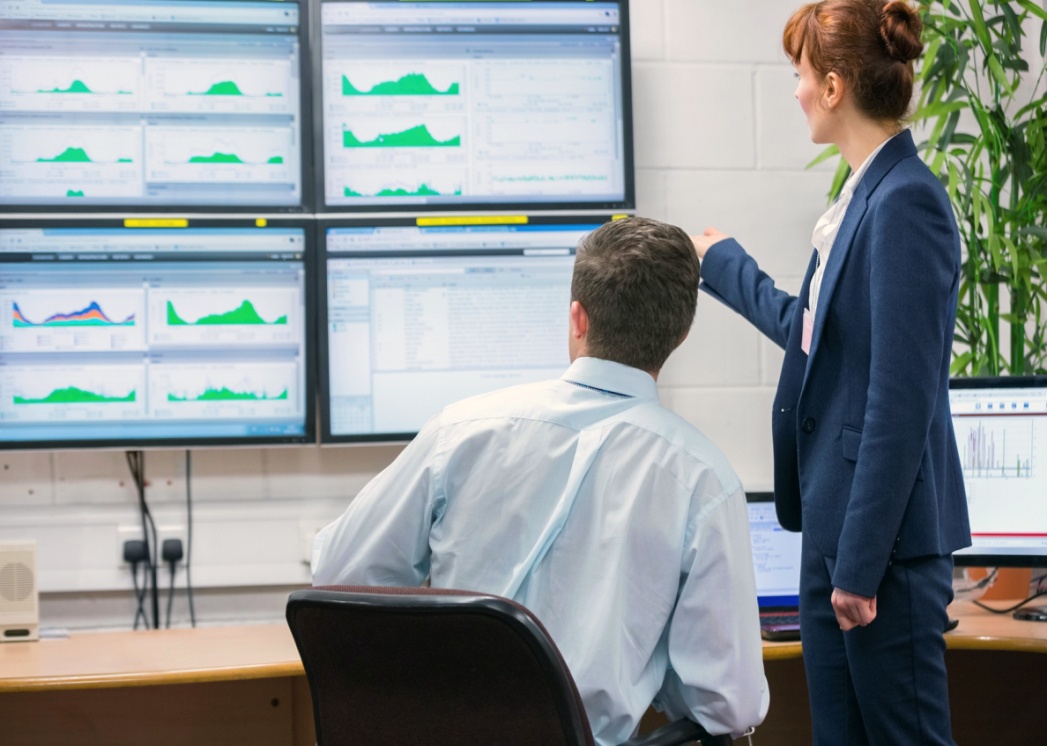 «Мониторинг» - англ. monitor 
- «предостережение»!!!????
варианты-синонимов перевода : предостерегающий, 
напоминающий, наставляющий, контролирующий, 
советующий
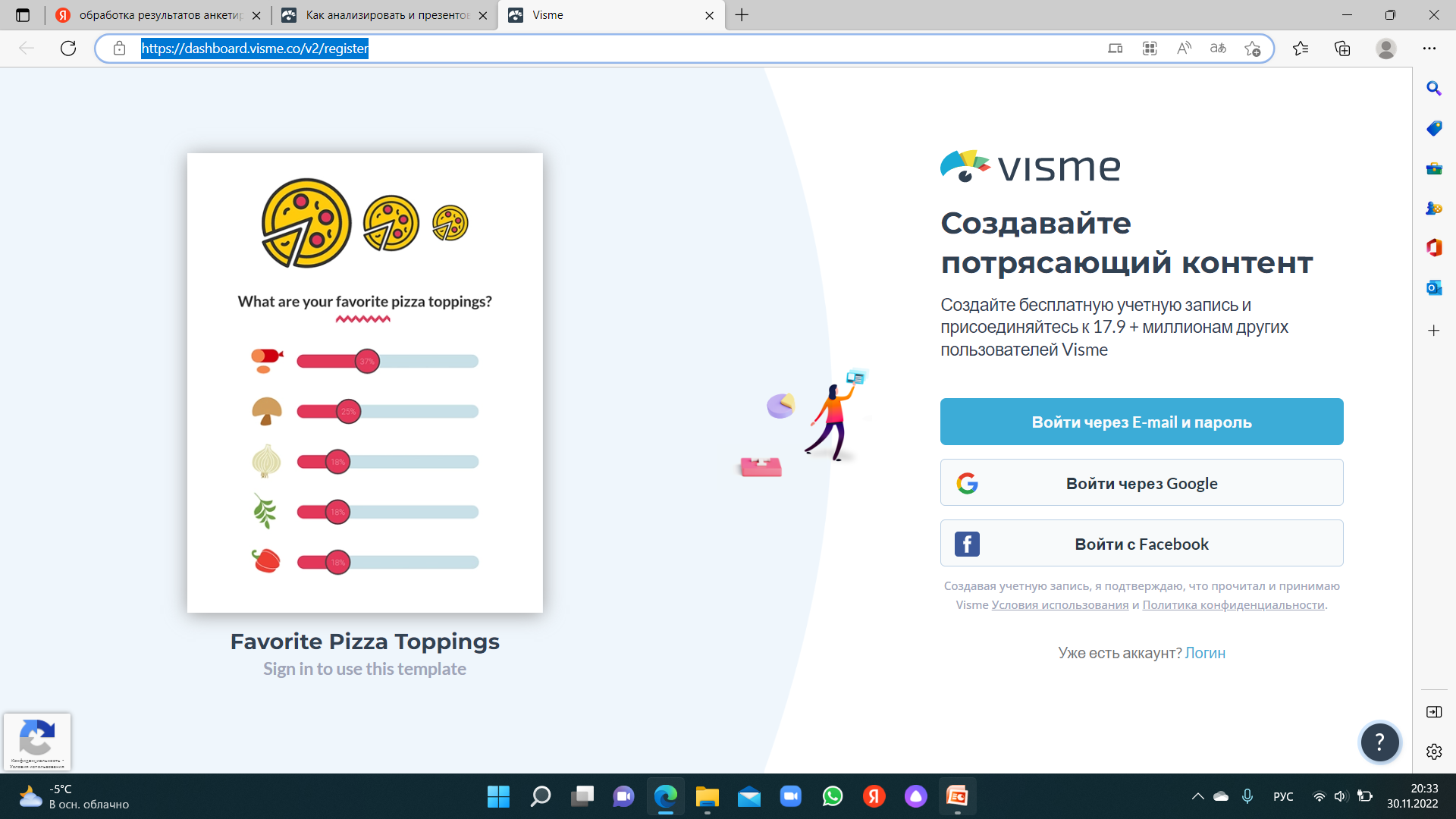 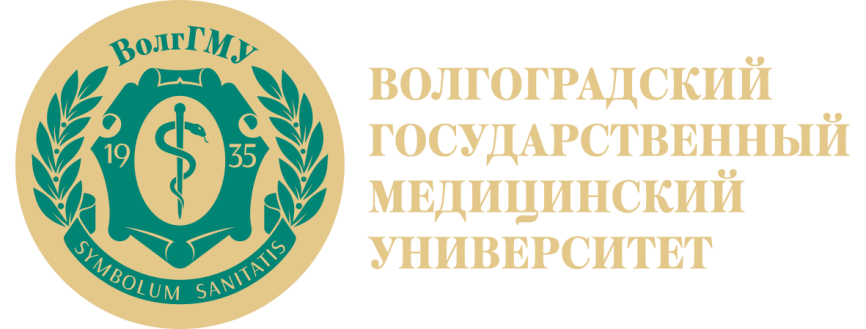 Чтобы провести успешный опрос, вам понадобятся правильные инструменты. 
Для личных опросов: группа людей, которые будут посещать участников, достаточное количество распечатанных бланков опроса или способ записывать устные ответы.

Для телефонных опросов: группа людей, которые могут звонить участникам по телефону. 

Вам также понадобится компьютерная программа или распечатанные формы вопросов для опроса, в которые опрашивающий сможет записывать данные.
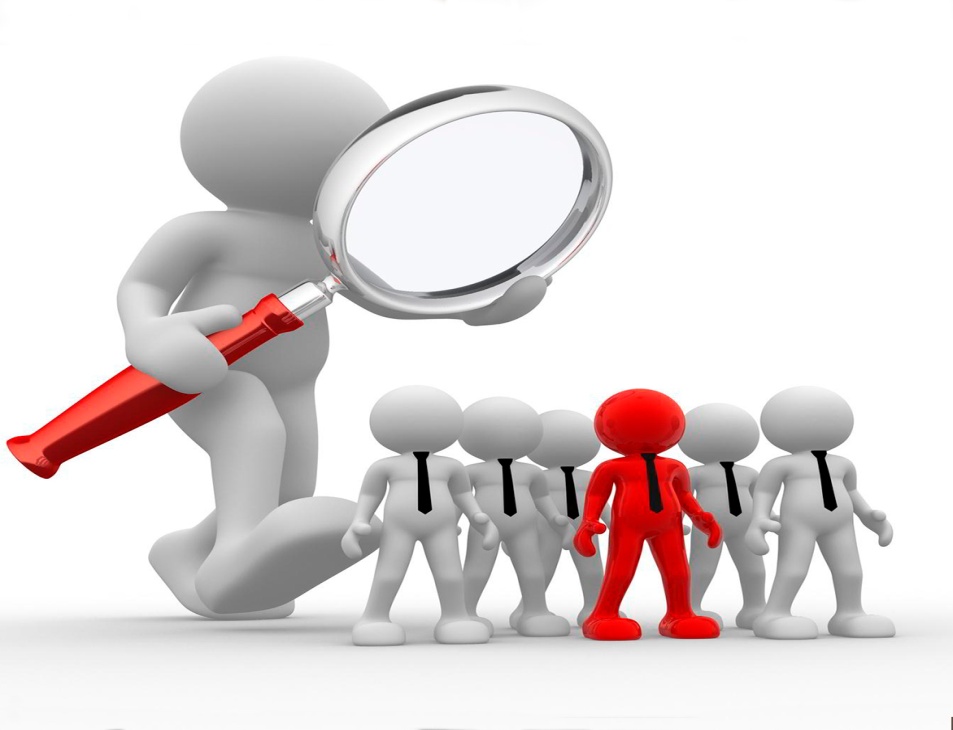 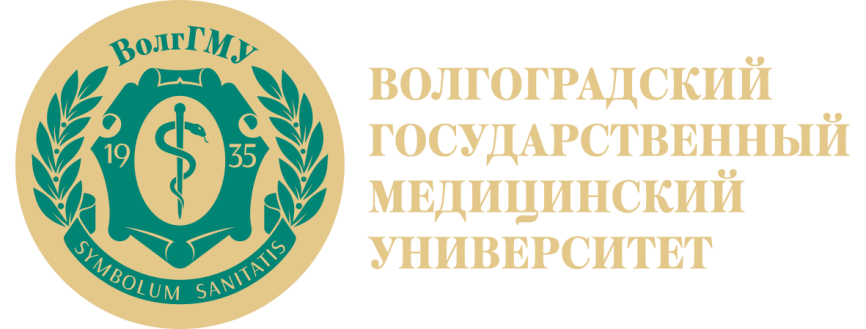 Для онлайн-опросов: различные инструменты, например …

Typeform. Создайте форму прямо на веб-сайте или в панели управления Visme. Чтобы собрать и проанализировать данные опроса из Typeform, загрузите их в виде файла Excel или CSV. Чтобы собрать более 20 ответов, подключите интеграцию Google Таблиц к своей форме.

Google Формы. Собирать данные опроса в Google Form очень просто. Ответы мгновенно добавляются в электронную таблицу, которую вы затем можете проанализировать и представить с помощью Visme позже.

SurveyMonkey. Создать опрос в SurveyMonkey не только легко, они также предлагают инструменты анализа данных для ваших результатов, такие как фильтрация и группировка.Кроме того, Survey Monkey предлагает простые инструменты для представления ваших данных. Вы также можете загрузить результаты в виде файла CSV или Excel, а затем представить их визуально с помощью Visme.

Stripo. С помощью этого инструмента вы можете создать опрос прямо в электронном письме и сохранить все свои результаты для анализа. Посмотрите, как может выглядеть ваше электронное письмо с опросом.
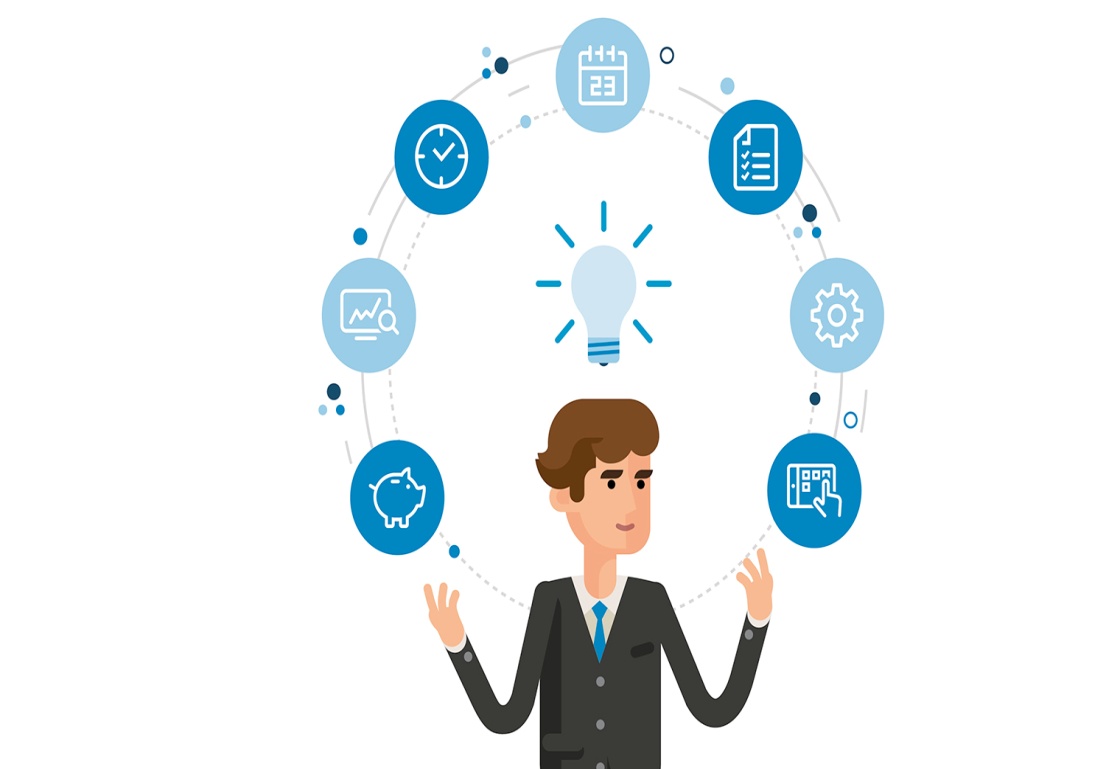 Как создать Typeform с помощью Visme
С Visme вы можете не только презентовать результаты своего опроса, но и создать опрос! С интеграцией Typeform создать опрос в проекте Visme так же просто, как вставить новую диаграмму.
  
Первый шаг: Создайте область для вашей формы ввода - новый блок, слайд или секцию - и нажмите кнопку «Приложения» на панели инструментов слева.
Второй шаг: Нажмите кнопку 
"Typeform", чтобы подключить 
свою учетную запись Typeform.
Третий шаг: После входа в 
учетную запись вы можете 
импортировать любую ранее 
созданную форму, если она 
не является частной или 
неопубликованной.
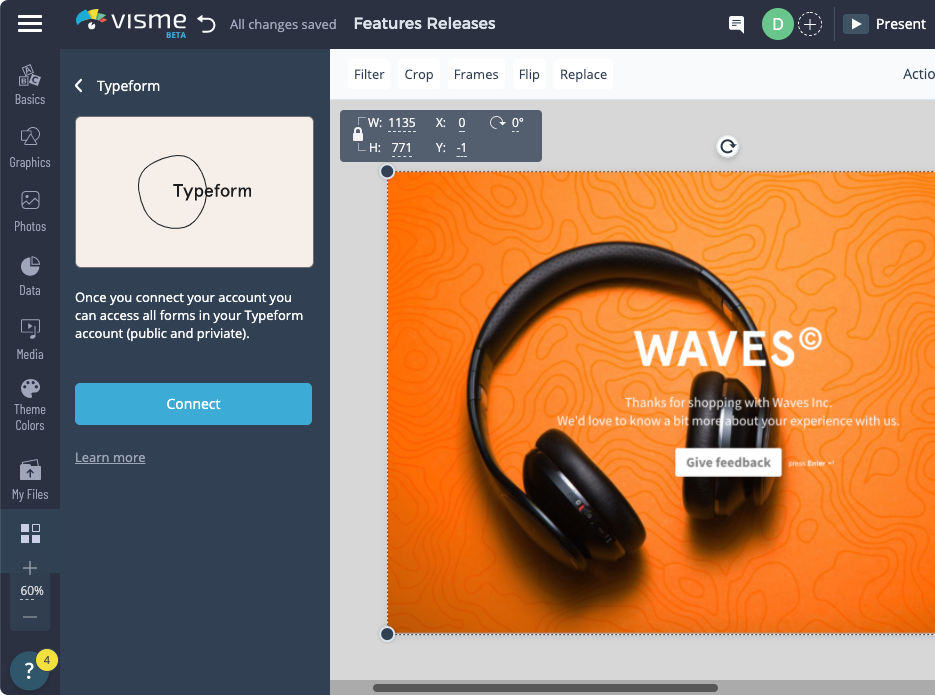 Как анализировать результаты опроса
Когда вы визуализируете результаты опроса, зрителю легче понять предоставленную информацию и сделать выводы.
Но прежде чем это сделать, вам нужно сначала самостоятельно проанализировать свои результаты. Процесс анализа зависит от типа проведенного опроса и от того, как были собраны данные.
Например, простые количественные онлайн-опросы можно вводить непосредственно в электронную таблицу, в то время как качественные опросы, потребуют значительно более тщательной работы по вводу данных.
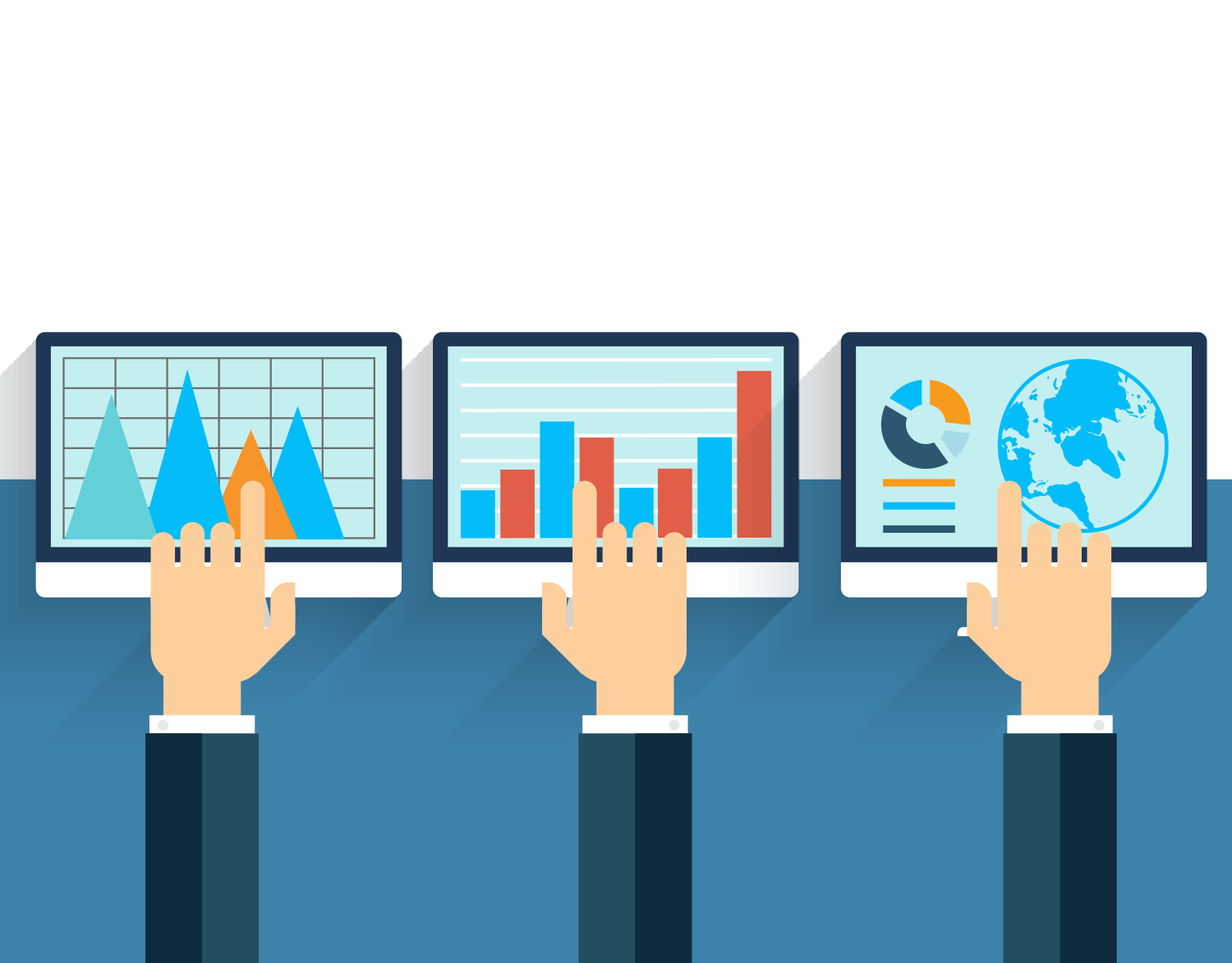 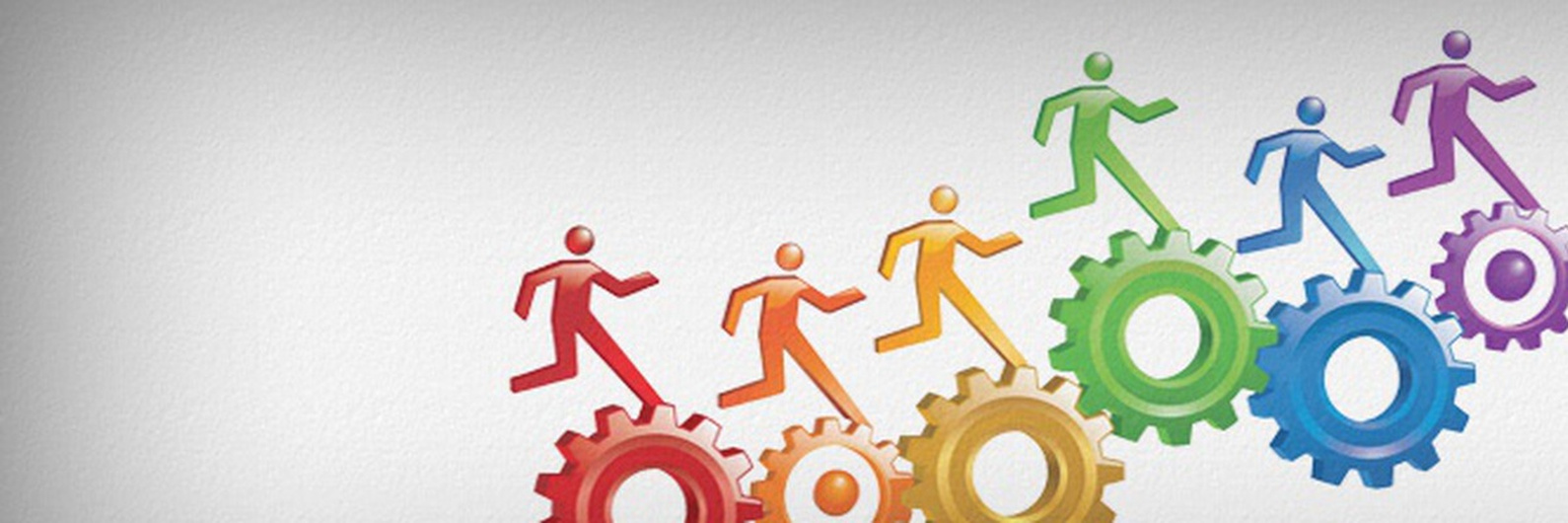 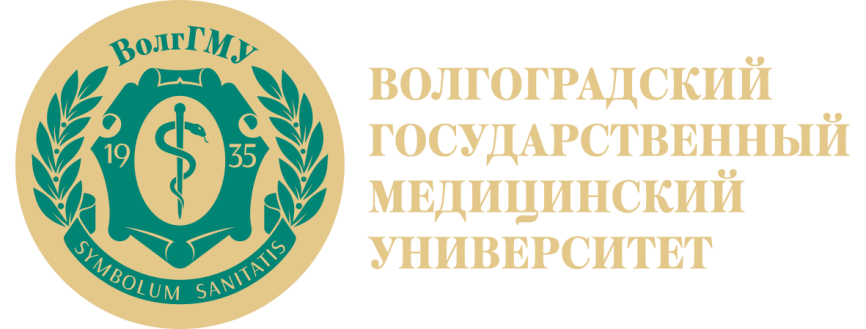 Как представить результаты 

Визуальное представление результатов опроса помогает выявить тенденции, сделать выводы и применить данные на практике. 

Важно знать, как представлять данные, чтобы делиться идеями и донести основную мысль.

Вы можете легко улучшить визуал данных своего опроса с помощью конструктора графиков Visme, виджетов данных и эффективных средств интеграции.
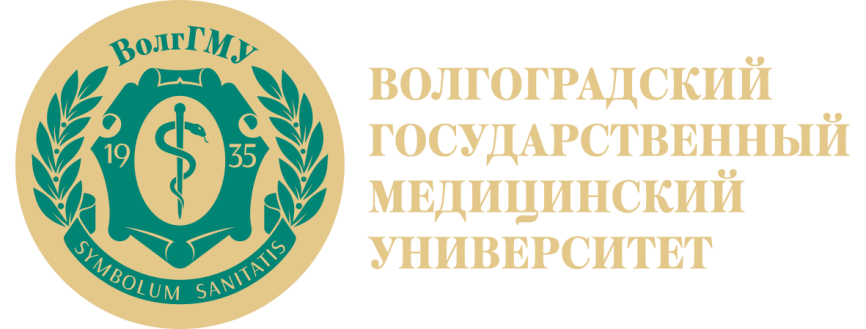 Способы презентации результатов проекта 
 
1. Создать презентацию
Часто для для визуализации результатов составляют документ-одностраничник или применяют инфографику. Иногда презентация является идеальным форматом.
Презентация поможет поделиться своими выводами с командой.

2. Создать отчет
Многостраничный отчет - это по сути бумажная копия результатов вашего проекта и ею можно официально поделиться с вашей командой, руководством заинтересованными людьми.
Вот шаблон отчета о результатах опроса в Visme, который вы можете настроить.
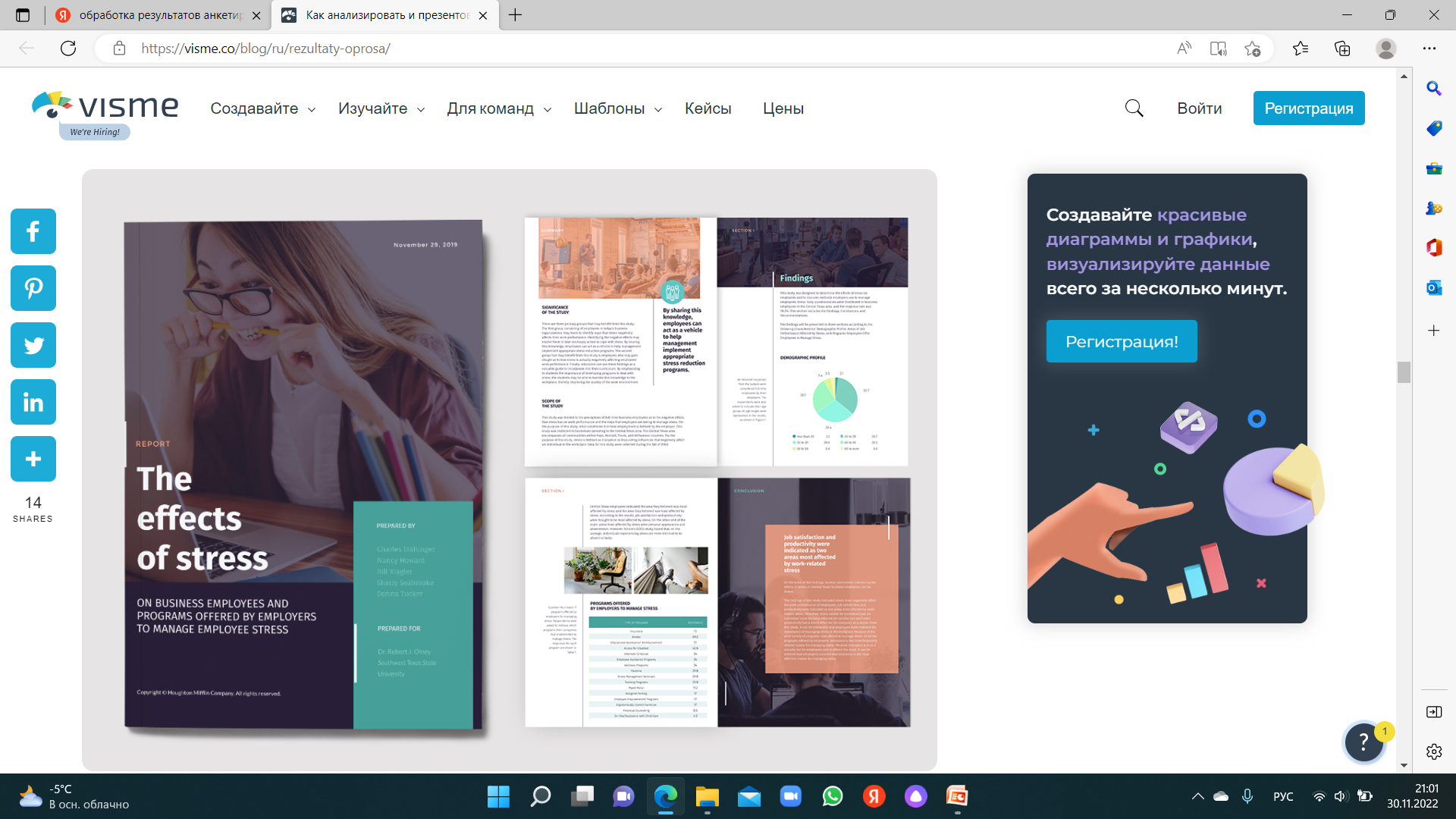 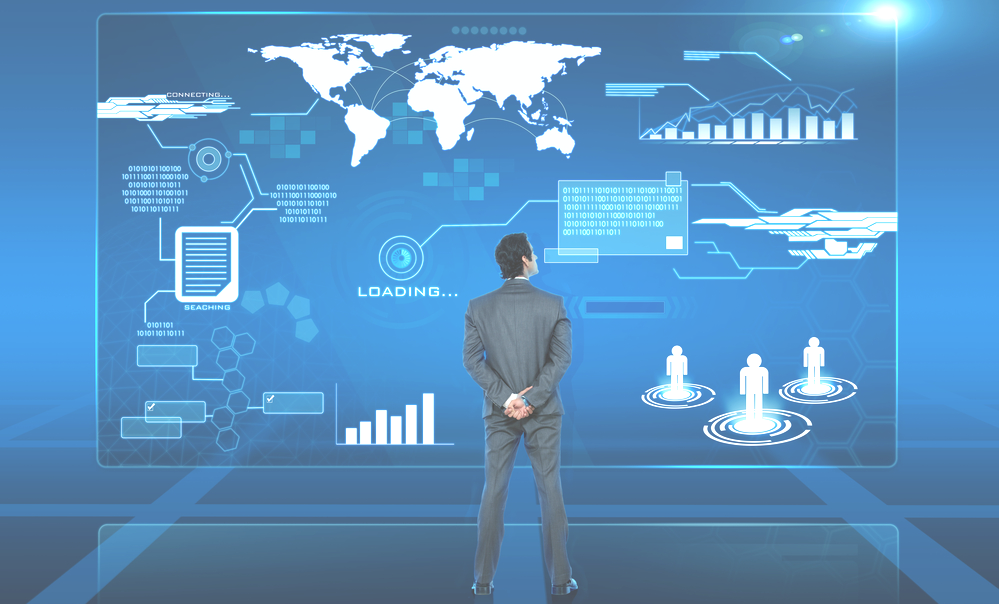 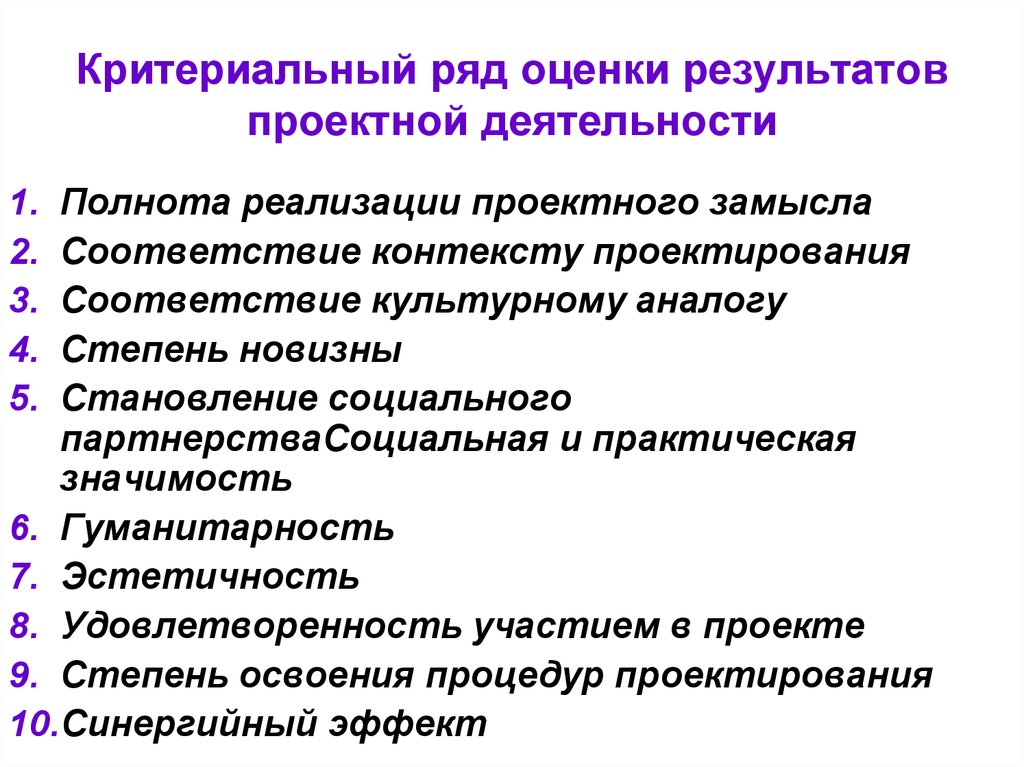 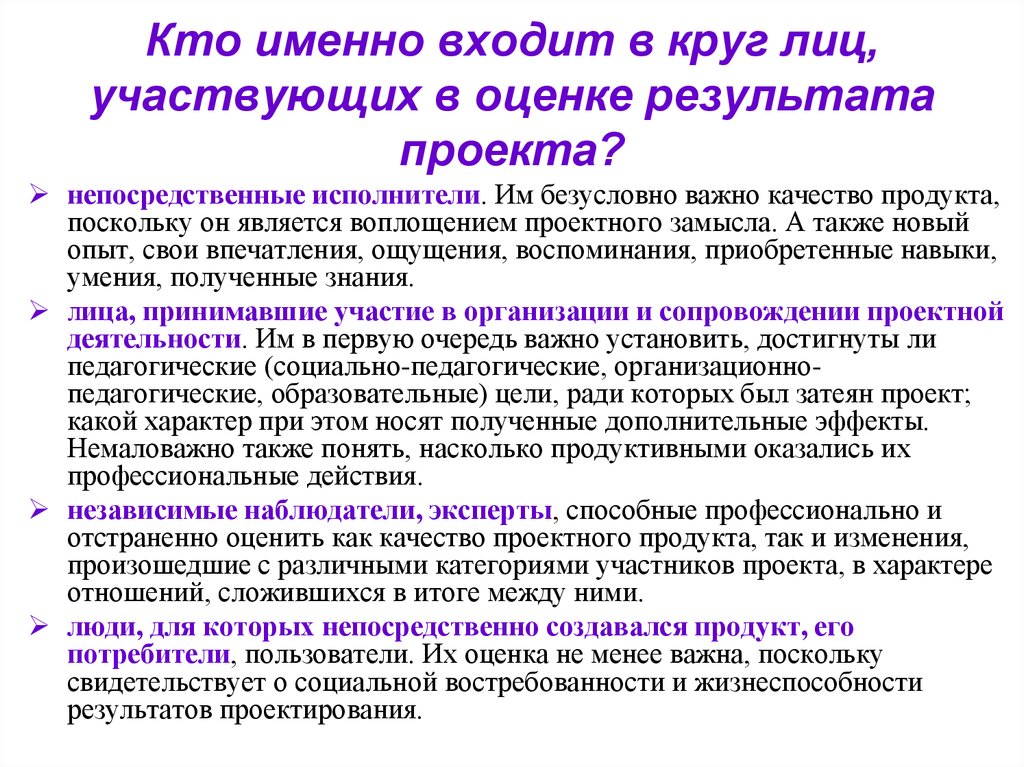 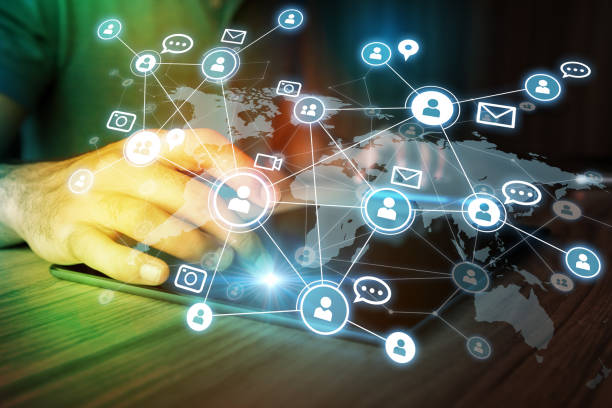 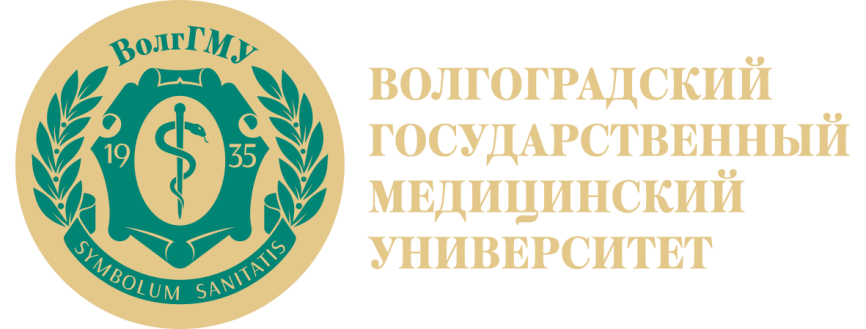 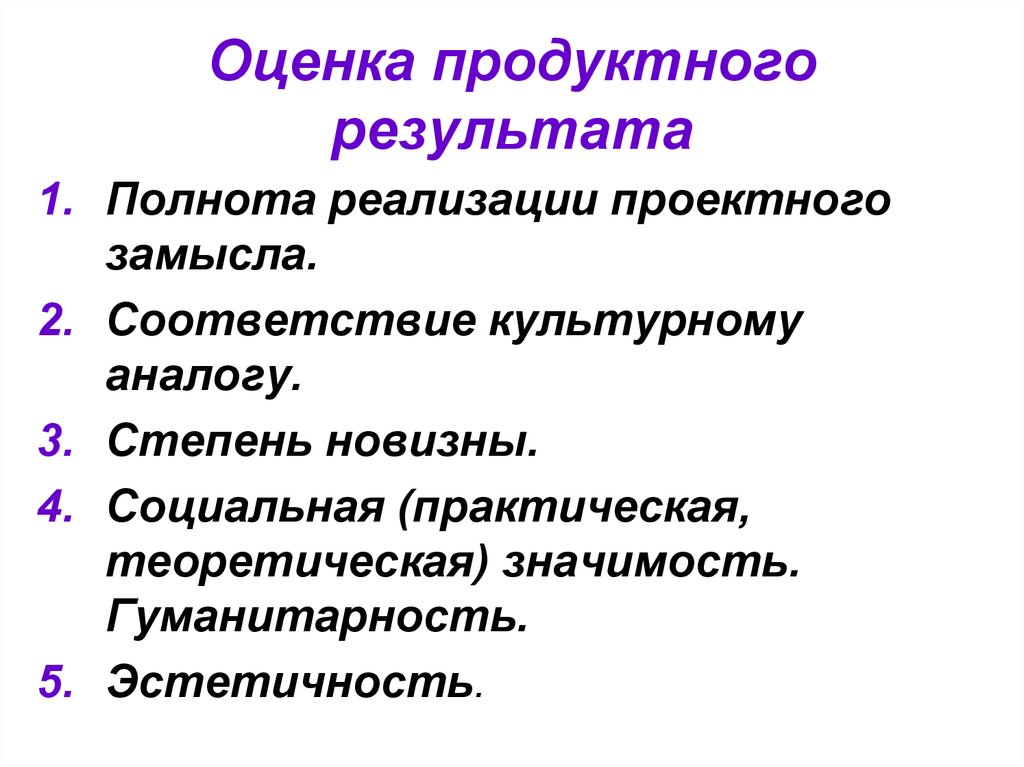 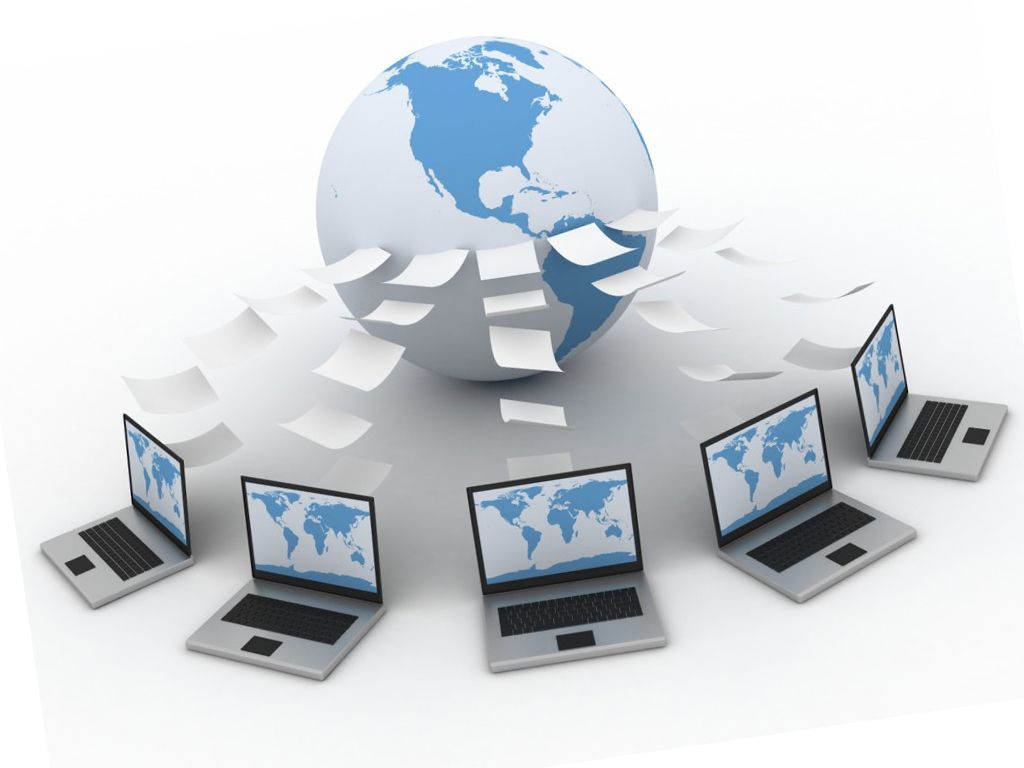 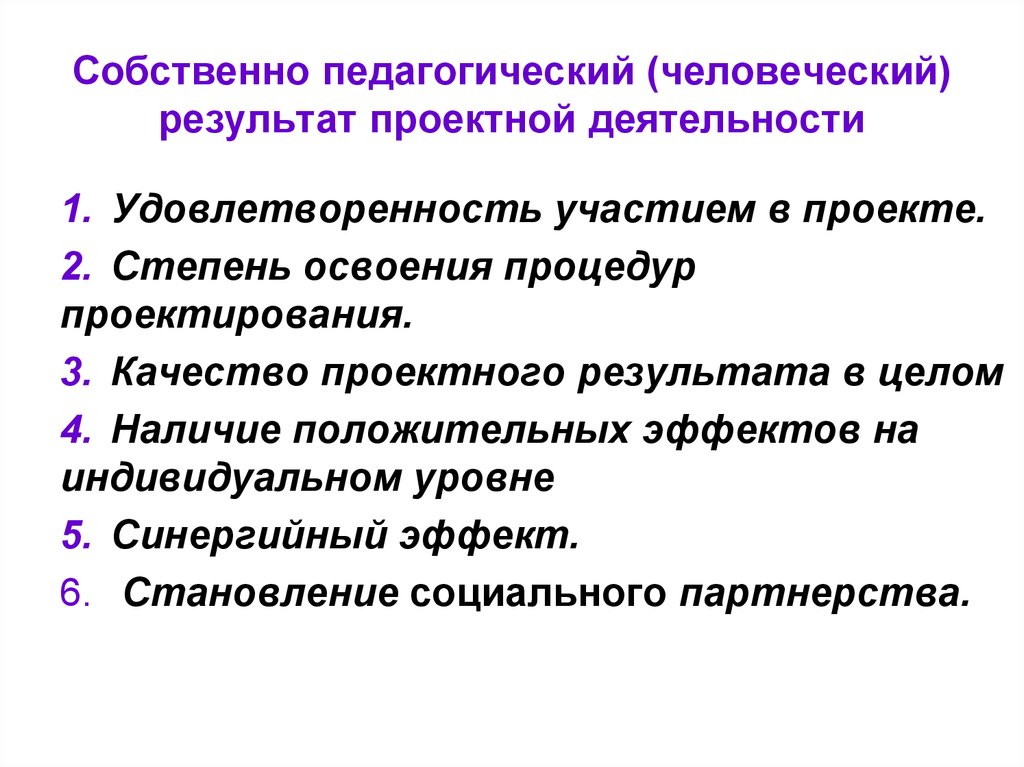 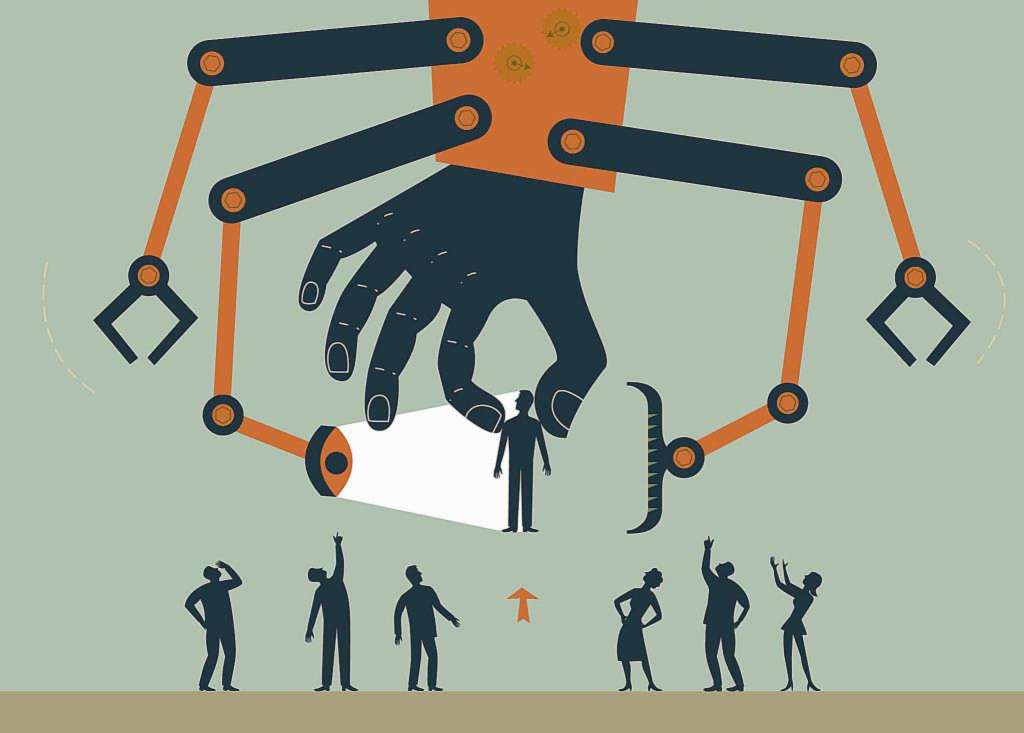 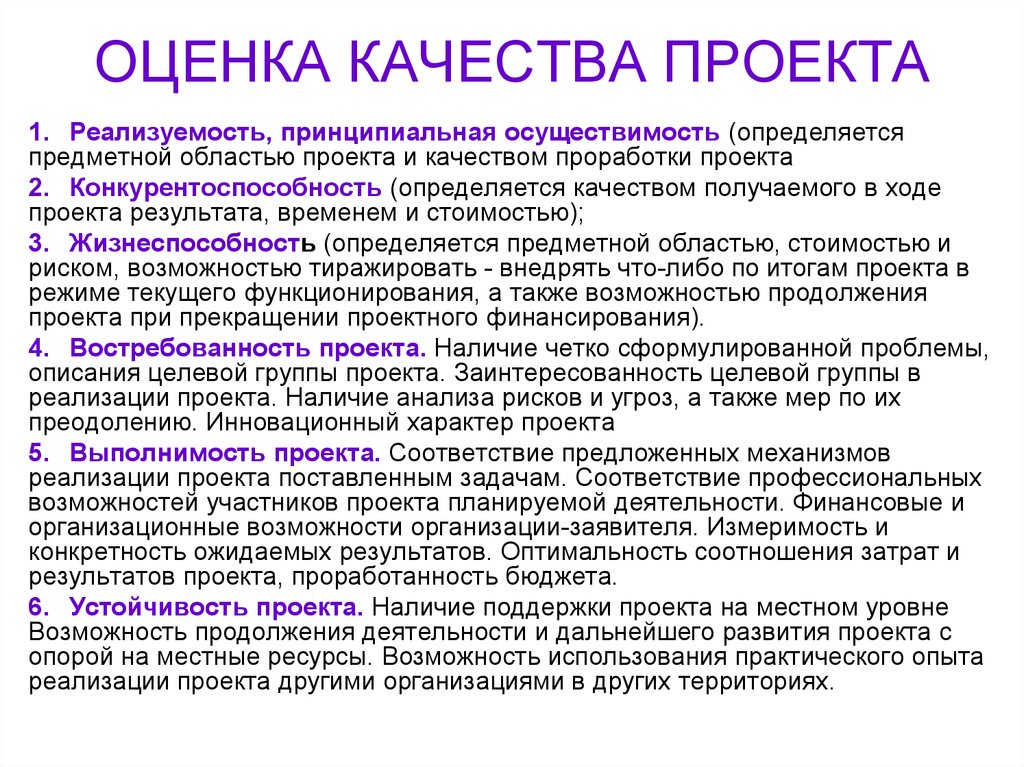 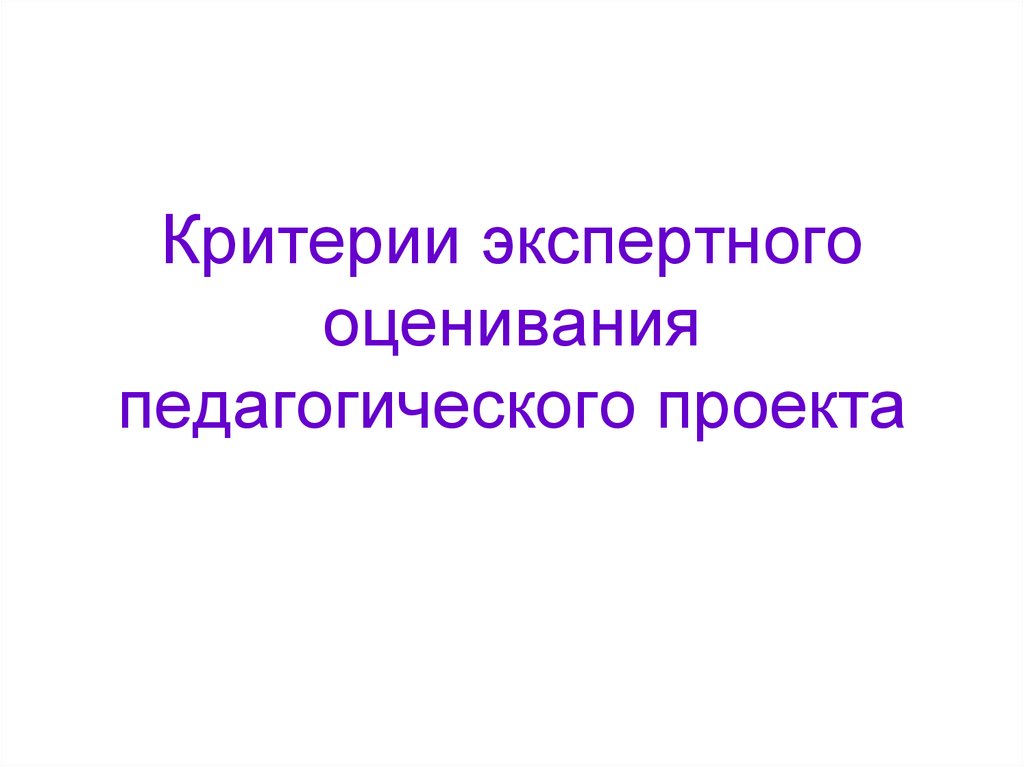 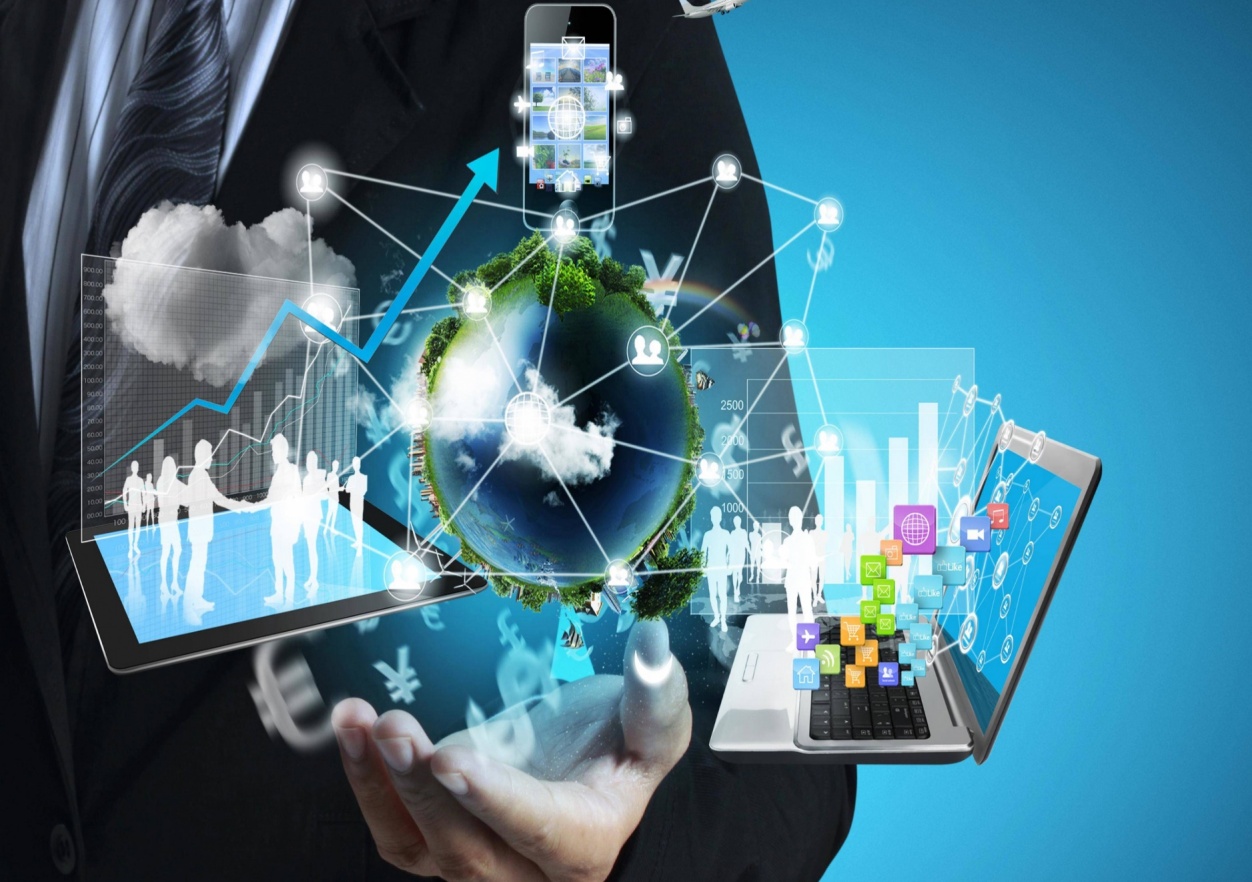 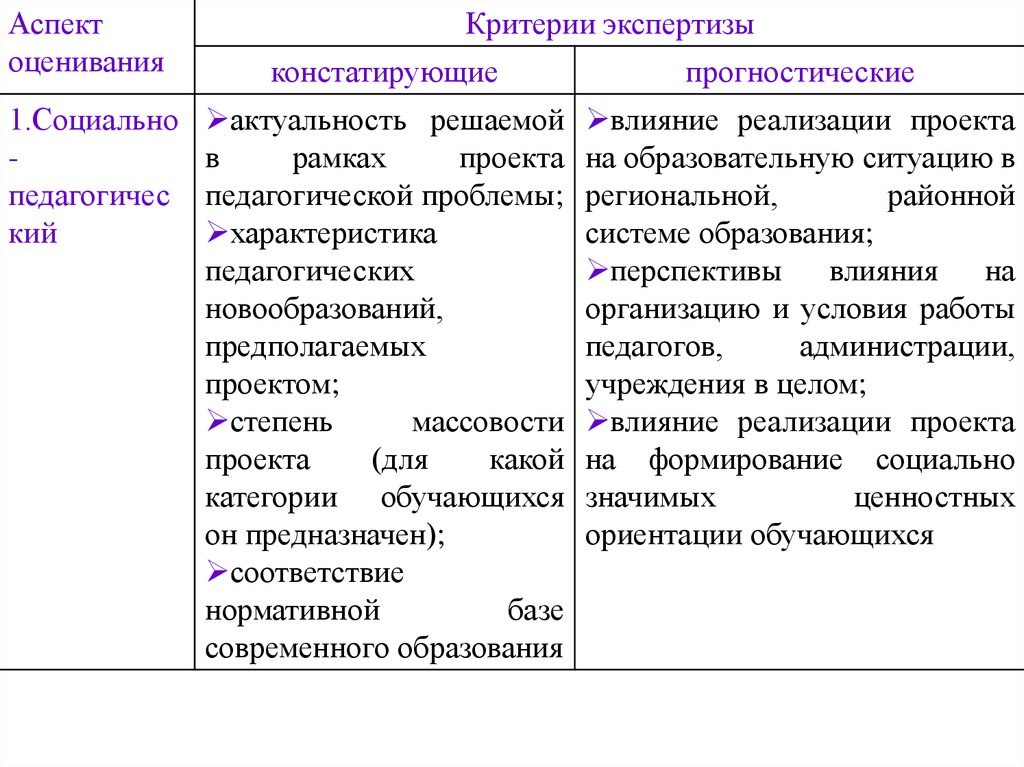 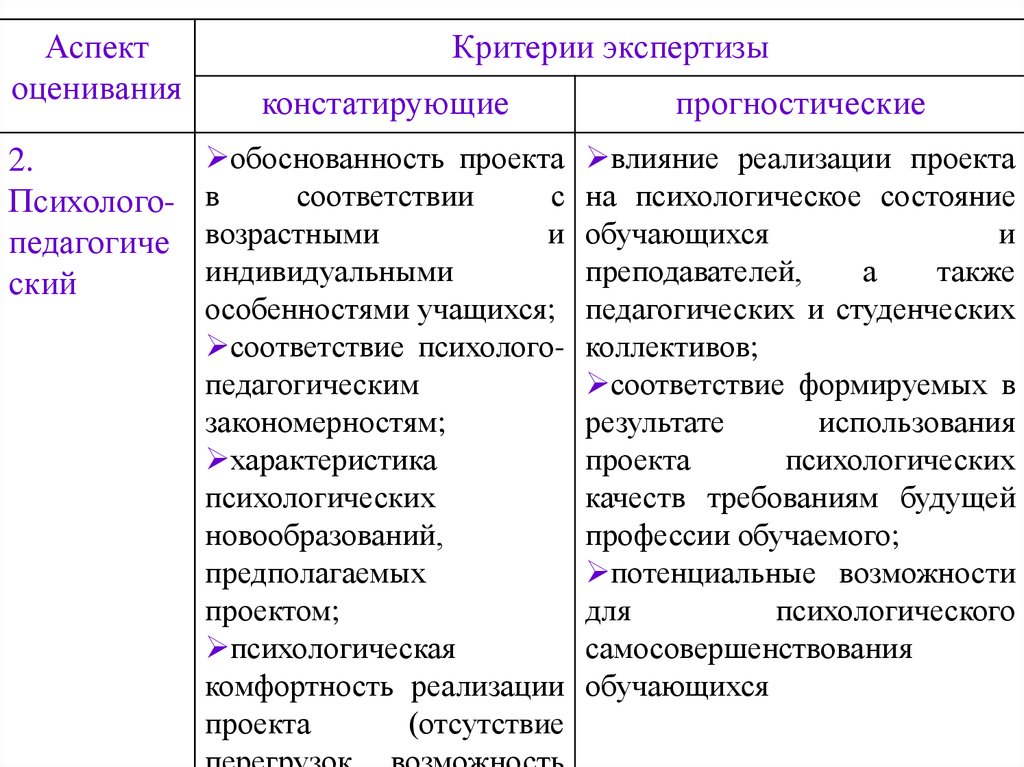 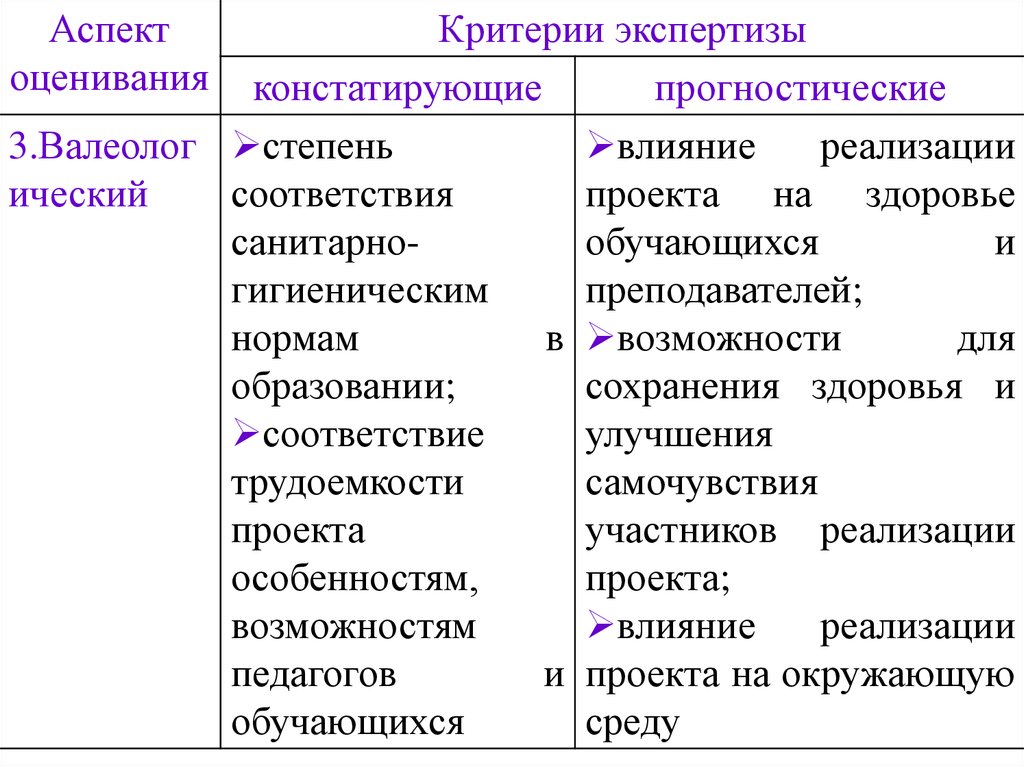 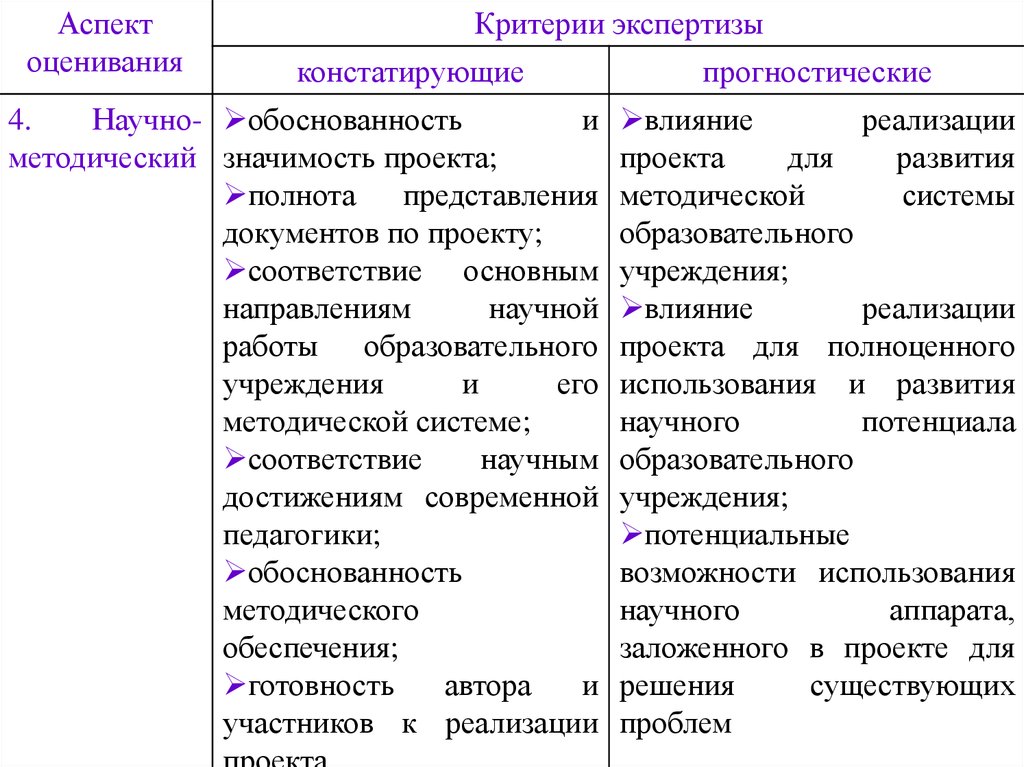 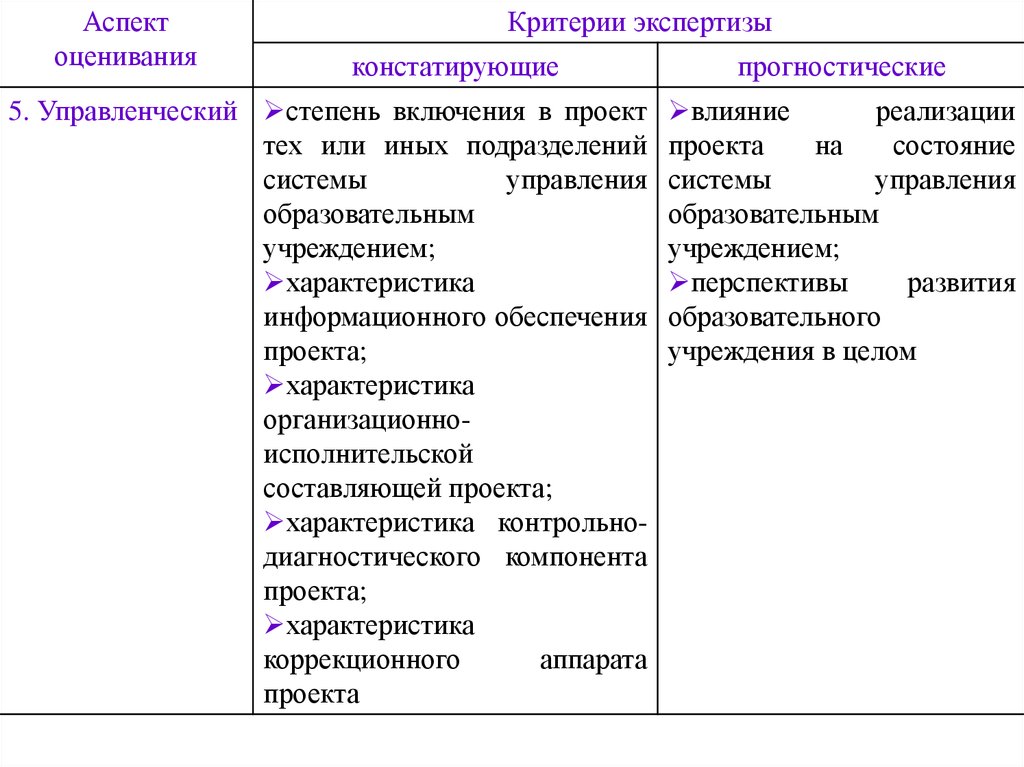 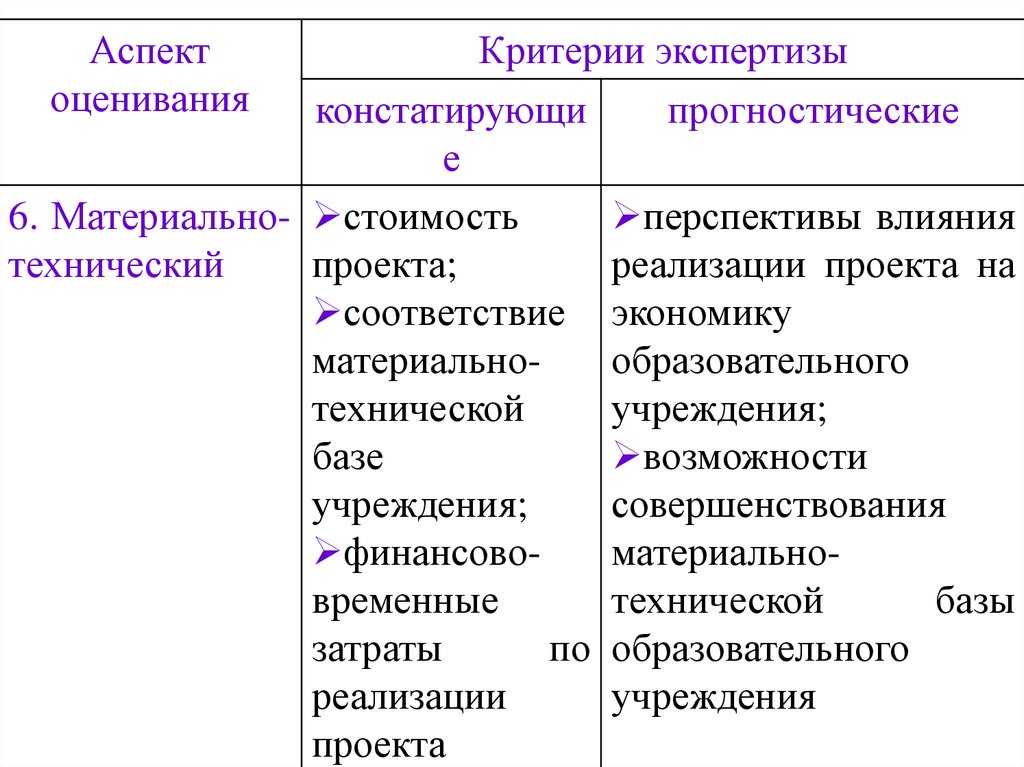 Проектный продукт – результат работы, найденный автором способ решения проблемы, который должен быть значимым для автора проекта и интересным для окружающих.
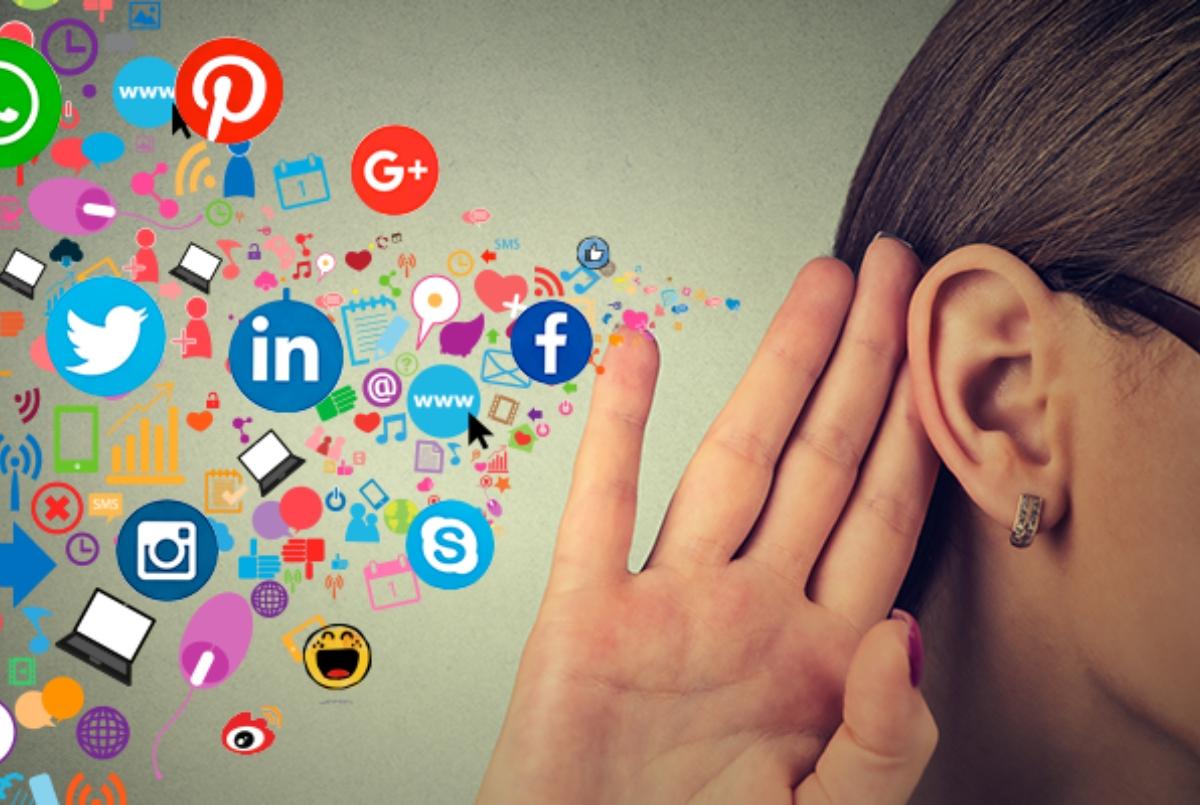 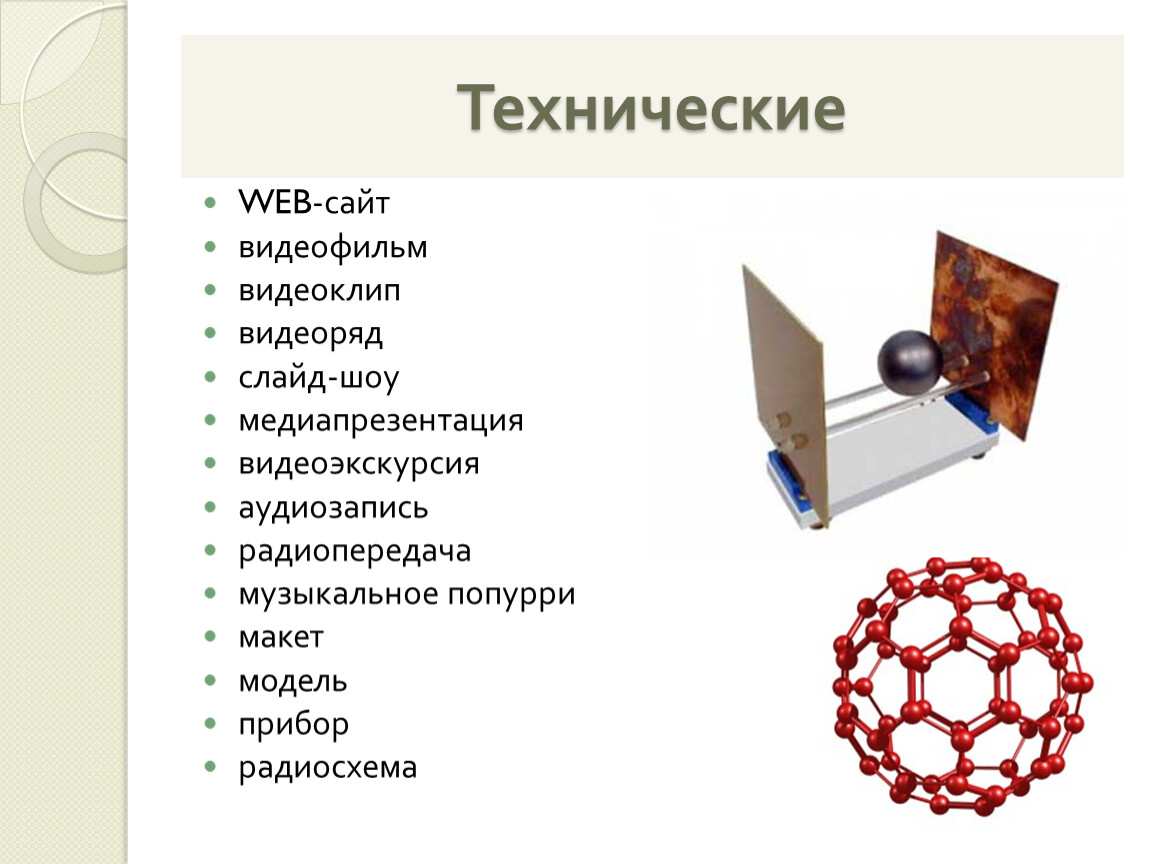 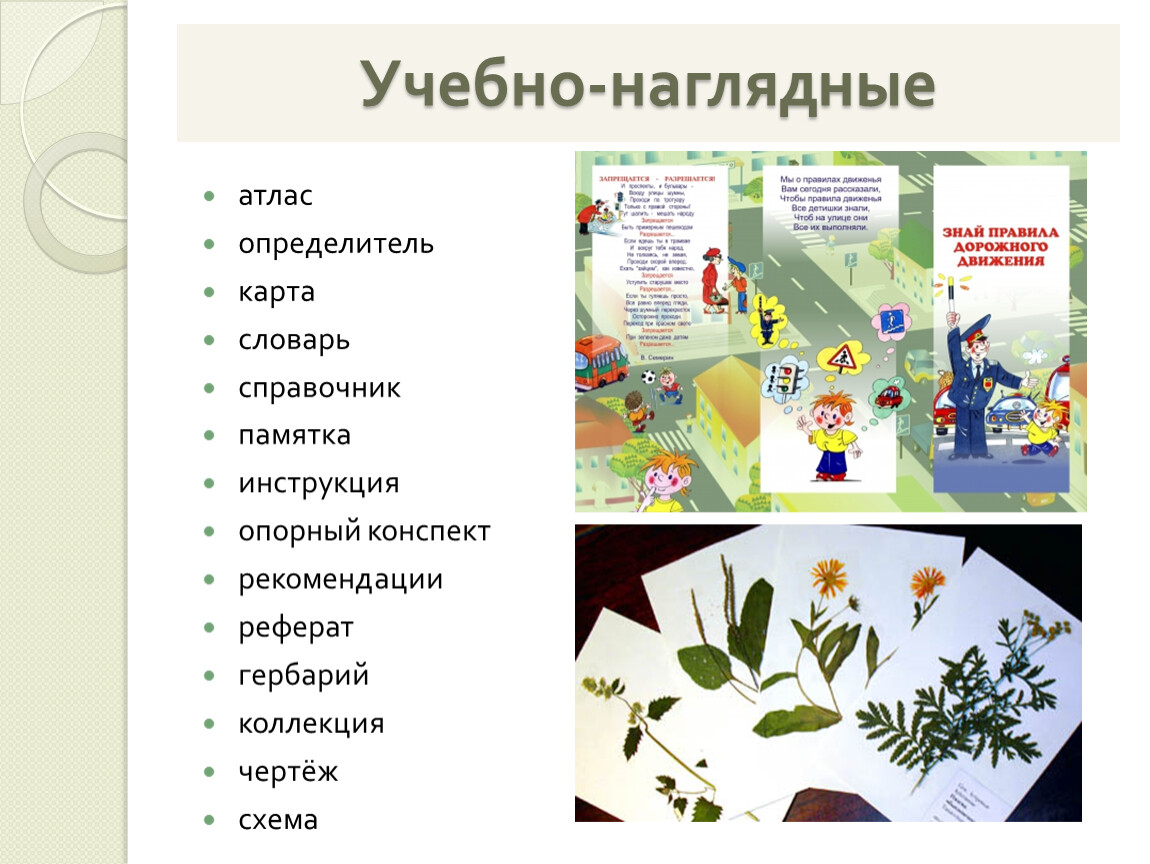 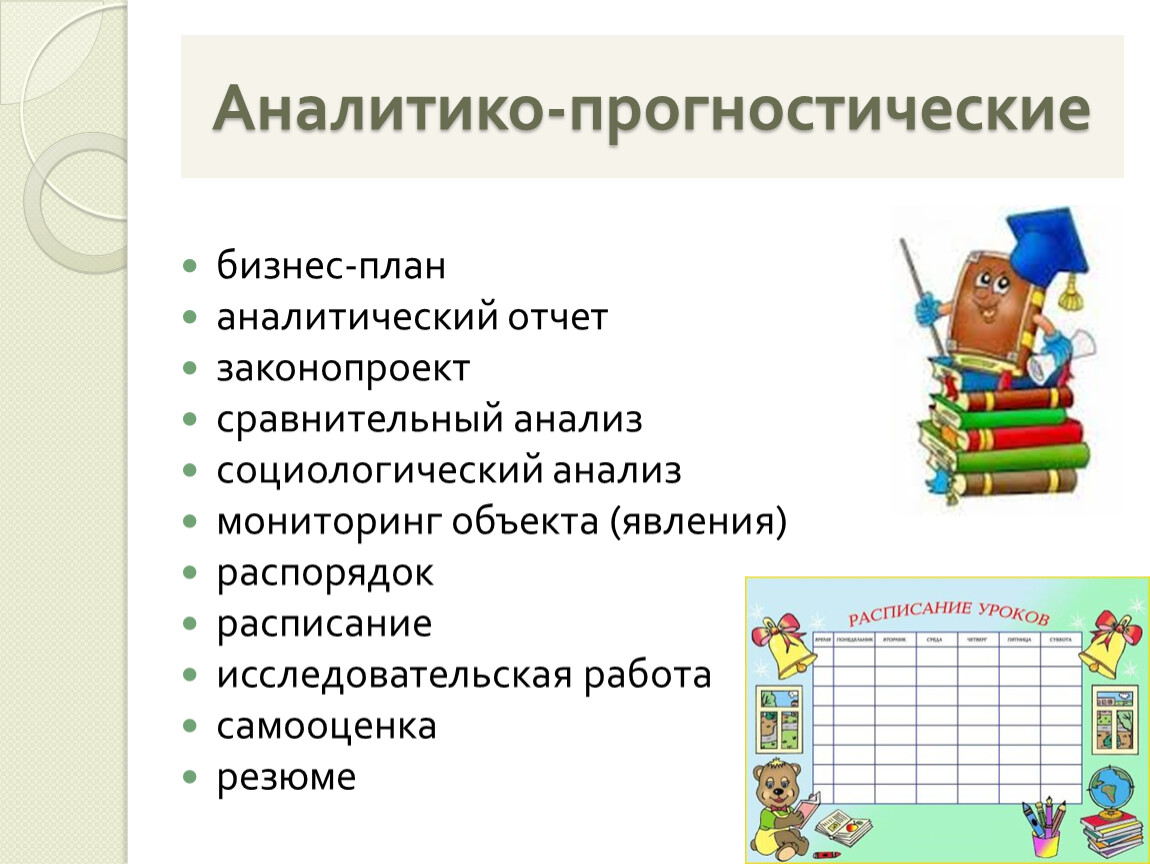 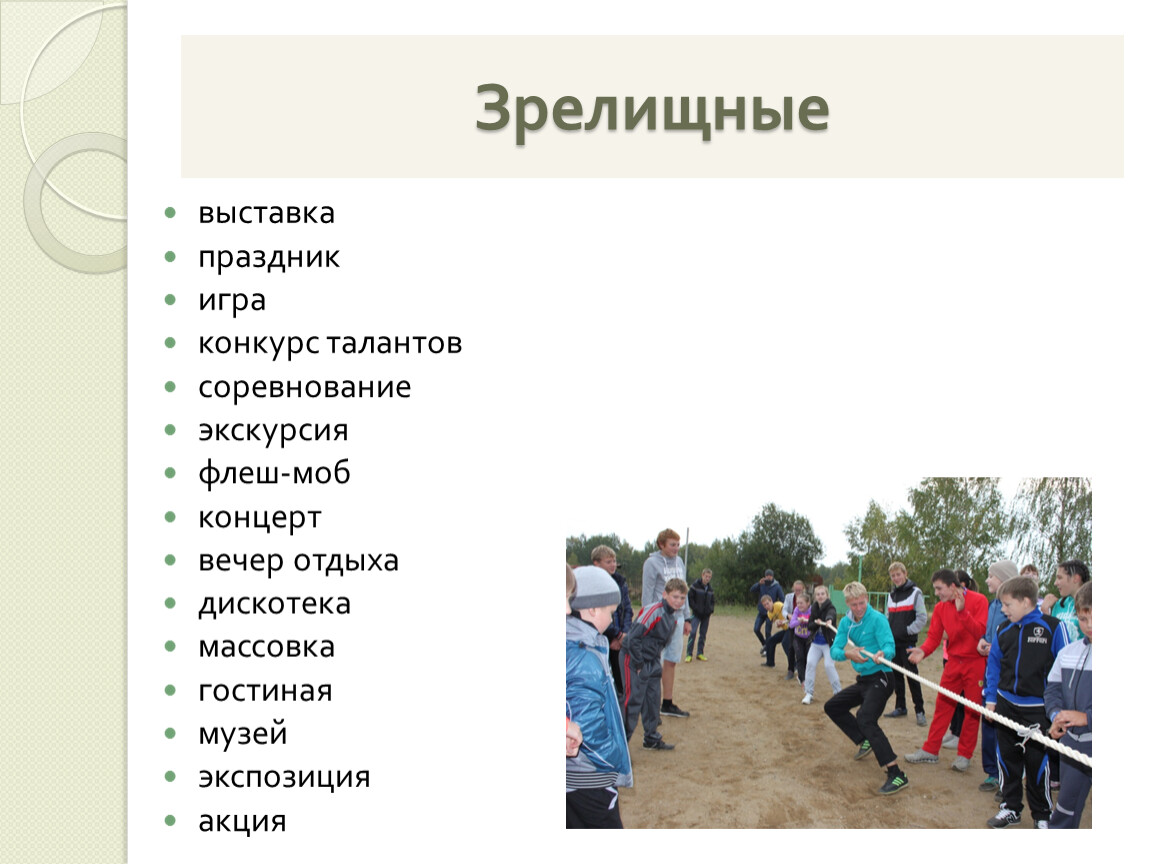 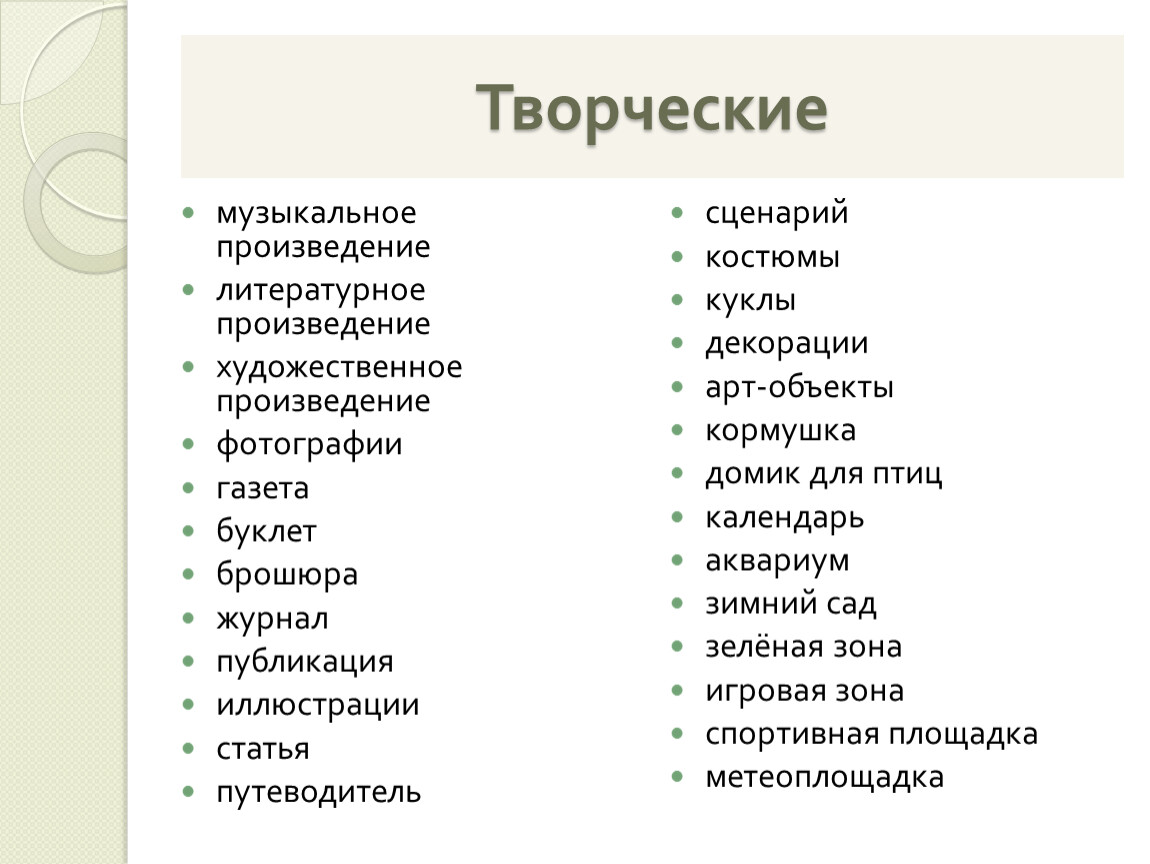 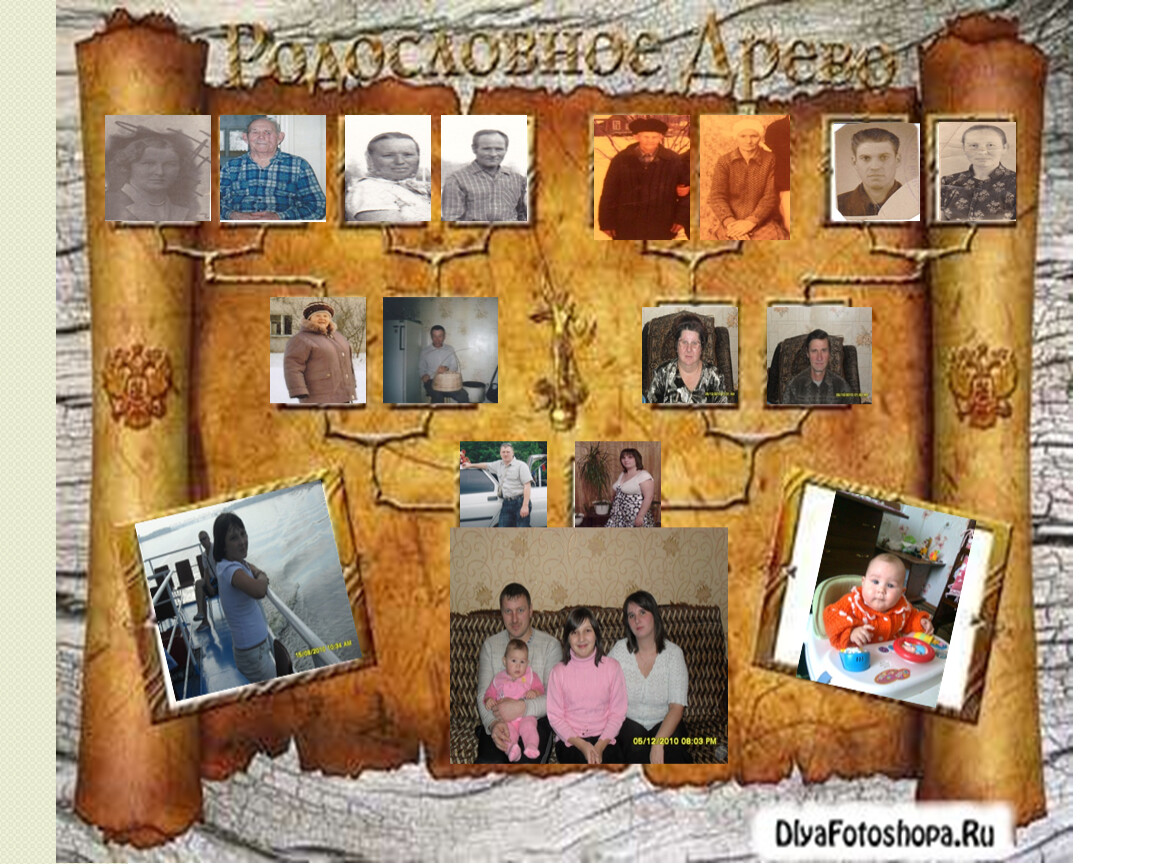 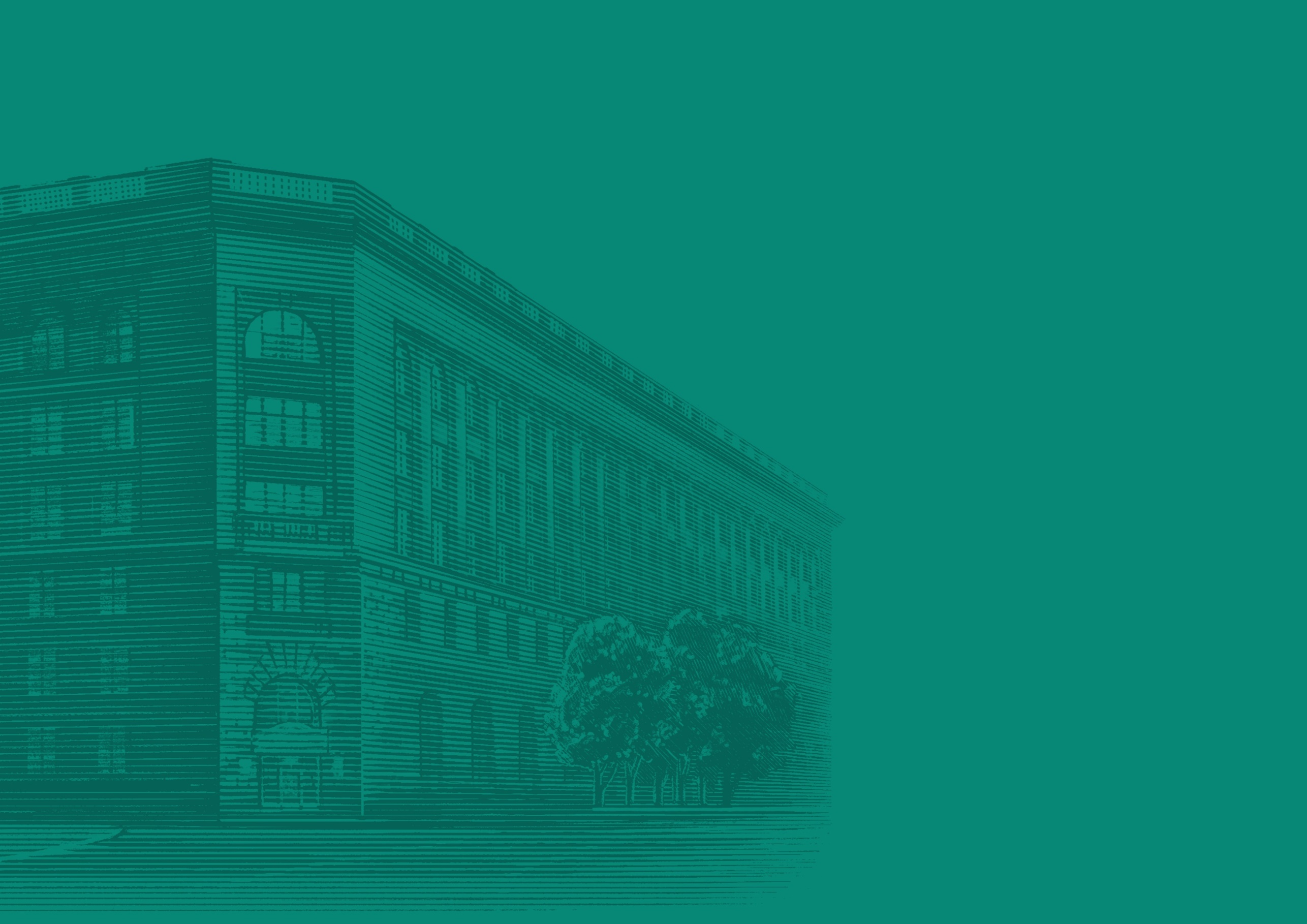 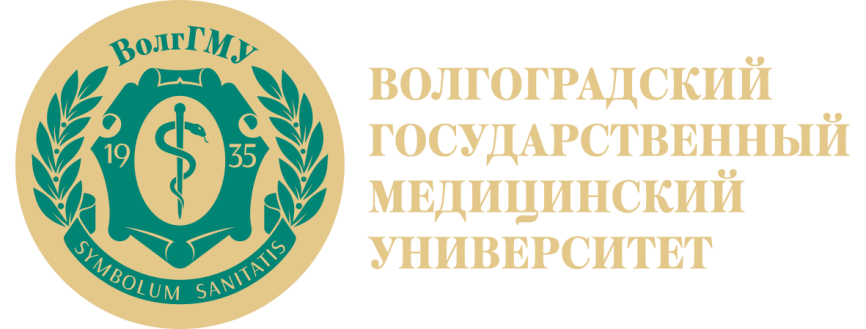 БЛАГОДАРЮ ЗА ВНИМАНИЕ!
2022